Detecting Diabetes Risk from Social Media Activity
Dane Bell, Egoitz Laparra, Aditya Kousik, Terron Ishihara, Mihai Surdeanu, and Stephen Kobourov

LOUHI 2018
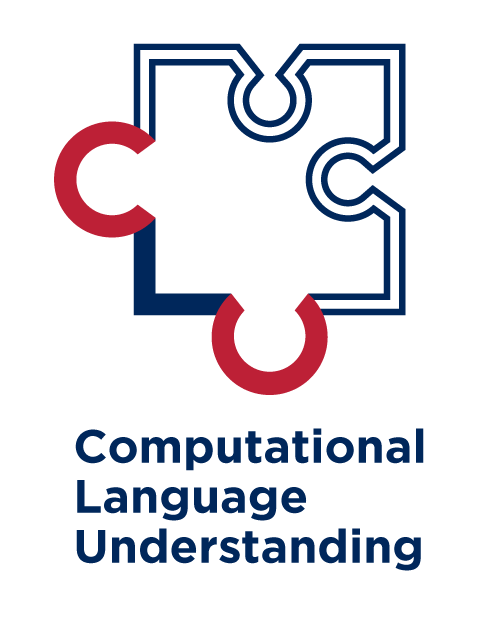 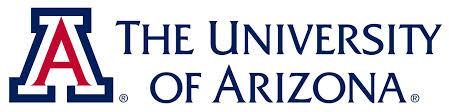 1
Motivation
30.3M diabetes cases in the US in 2015, of whom 7.2M were undiagnosed
Diabetes caused over 79K US deaths in 2015
Diabetes caused $245B in economic costs in 2012
2
Projected US diabetes prevalence
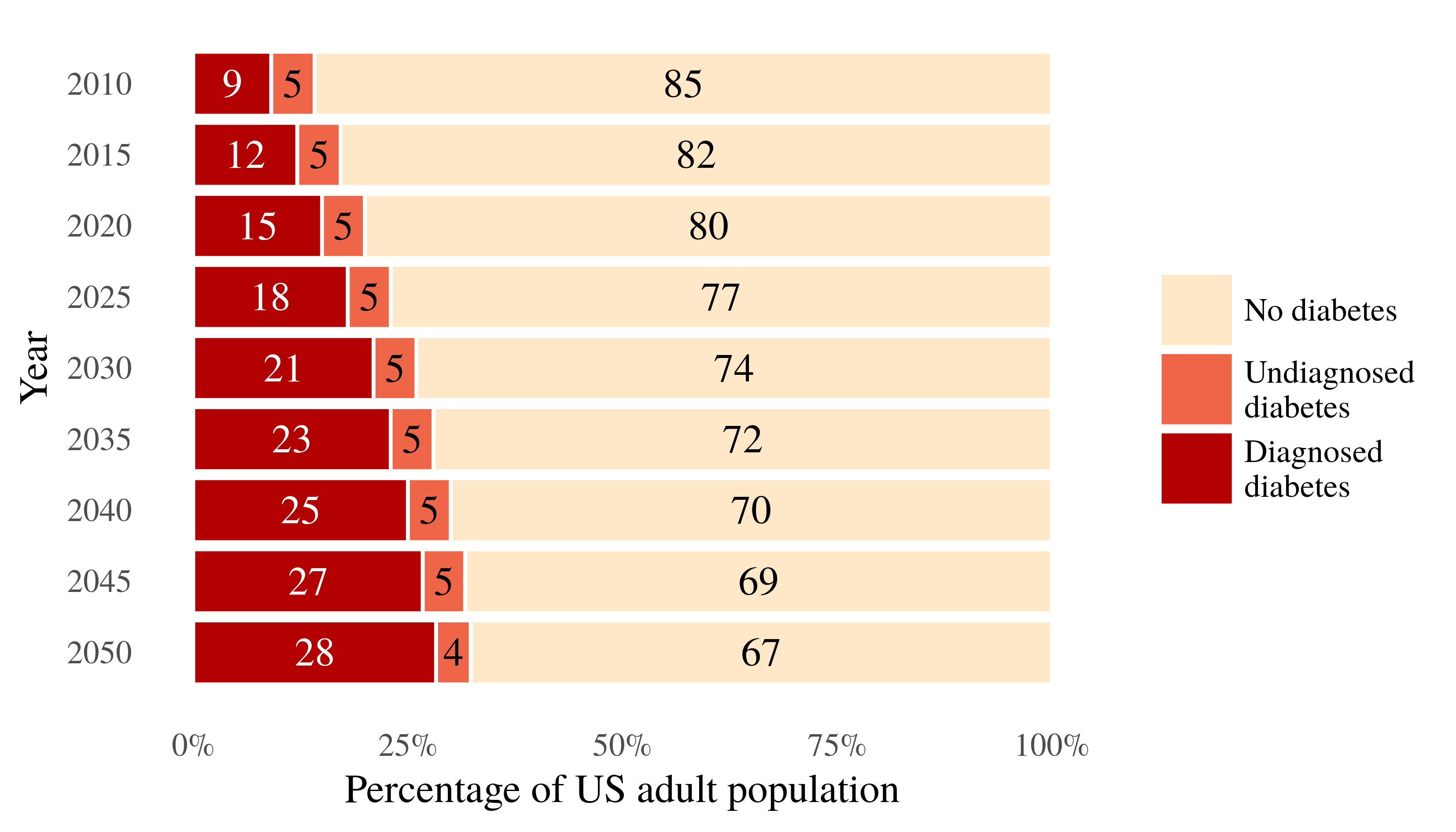 3
Boyle et al. (2010)
Goal
But Type 2 Diabetes Mellitus (T2DM), the most common type of diabetes, is preventable in many cases through life style adjustments
Let’s detect it early, using social media activity!
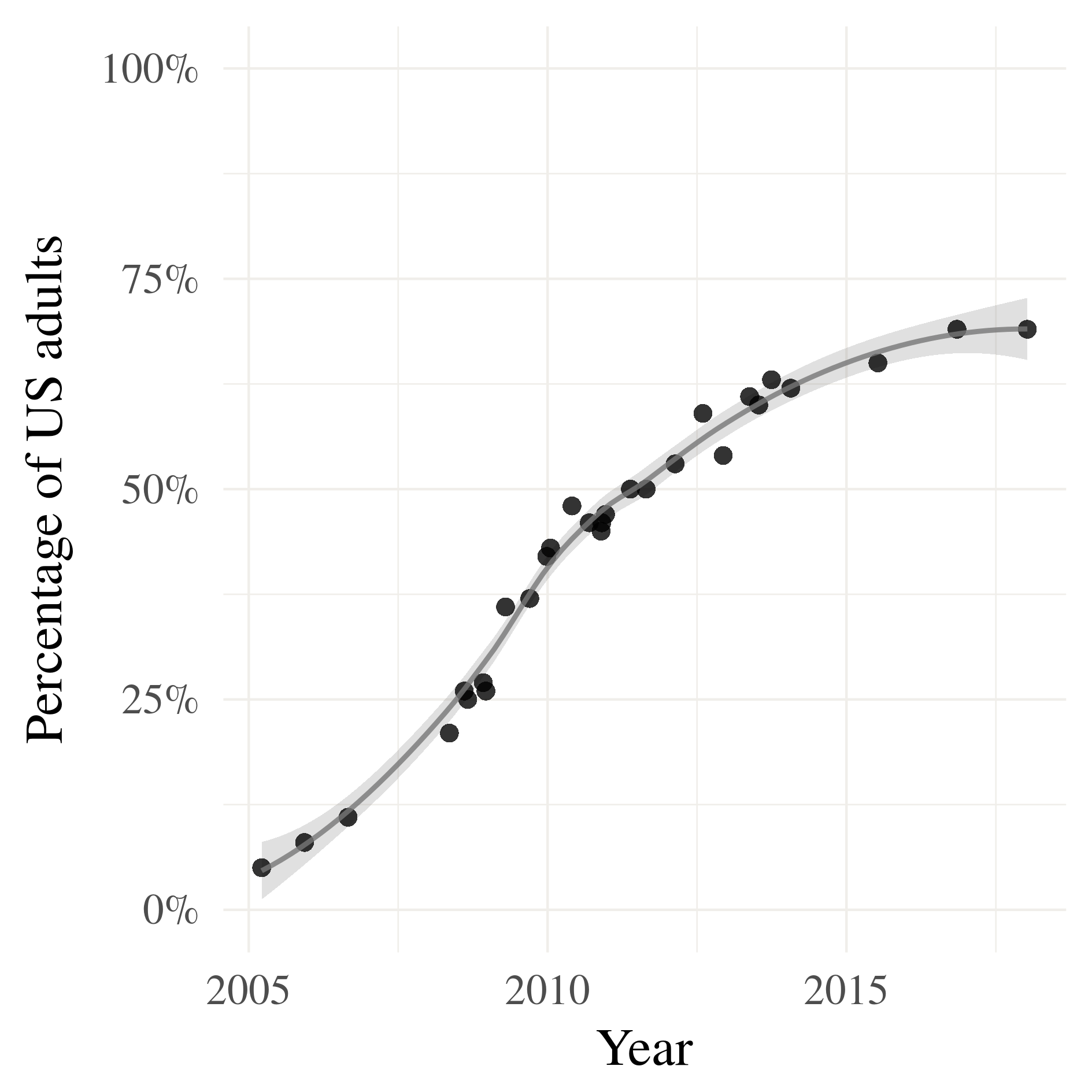 US adults using social media
4
Pew Research Center (2018)
Where we started (Fried et al., 2014)
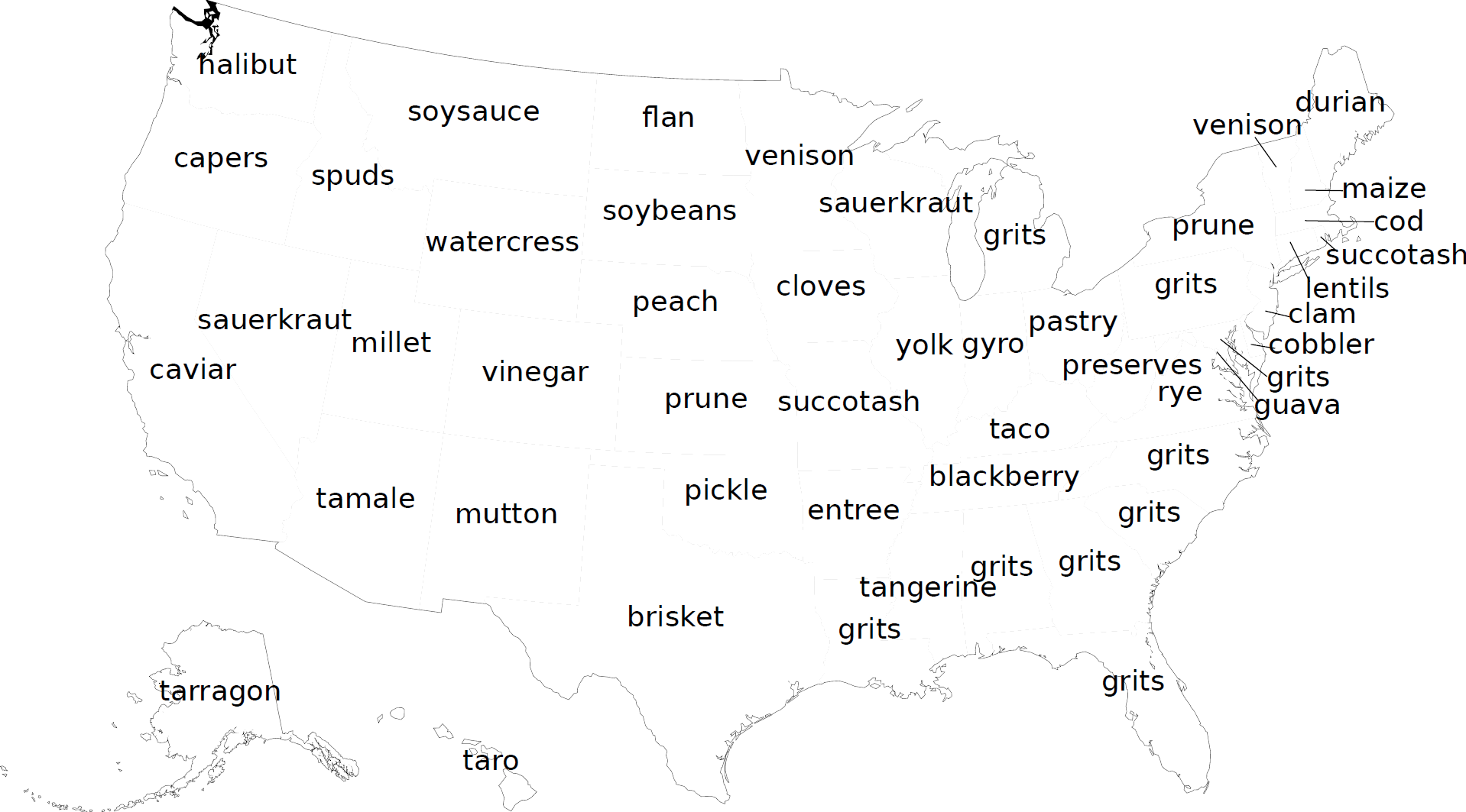 5
State-level prediction of risk (Fried et al., 2014)
Unfortunately, none of these results transferred to individuals…
6
Contributions of this work
New dataset: social media (tweets) + T2DM risk value on individuals
Novel deep learning approach to model risk
Captures recency of posts
Models gender information with domain adaptation
Shows that bag-of-words approaches better than RNNs
7
Data
Online quiz of T2DM risk (Bang et al., 2009)
Age, physical activity level, etc.
Produces a risk score between 0 and 9
3,612 people tool the quiz
736 supplied a Twitter handle
604 had a valid handle + public tweets
Small dataset!
Binary classification task
At-risk: score >= 5
Less-risk: score < 5
8
Quiz
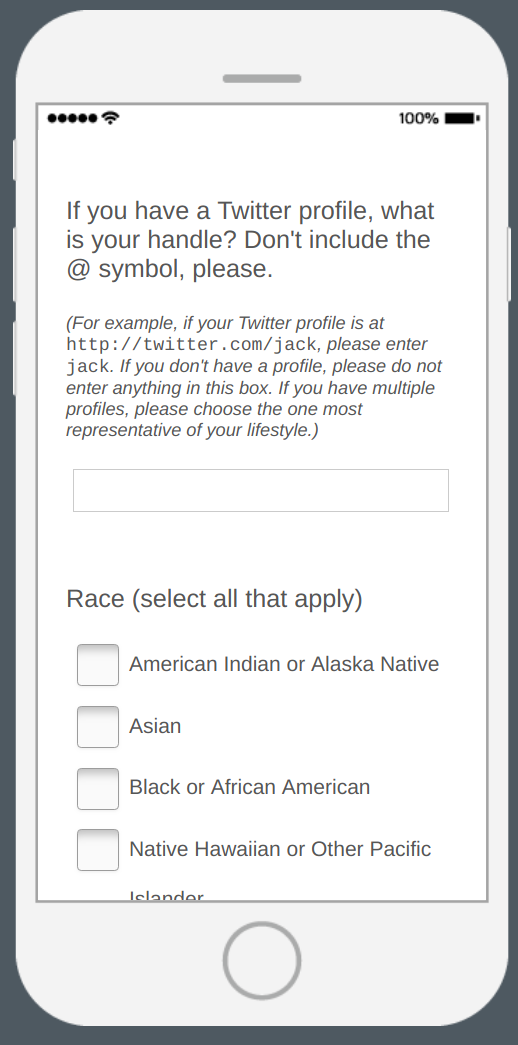 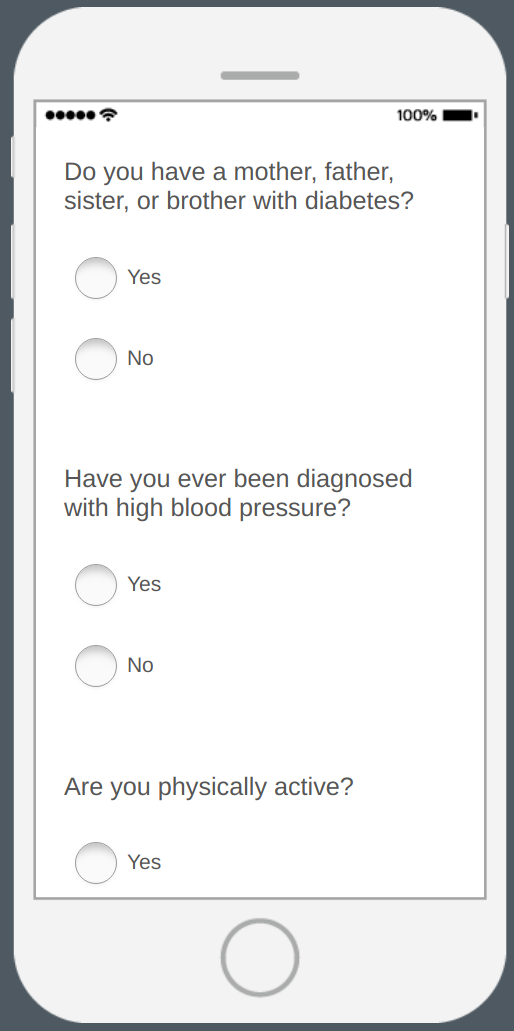 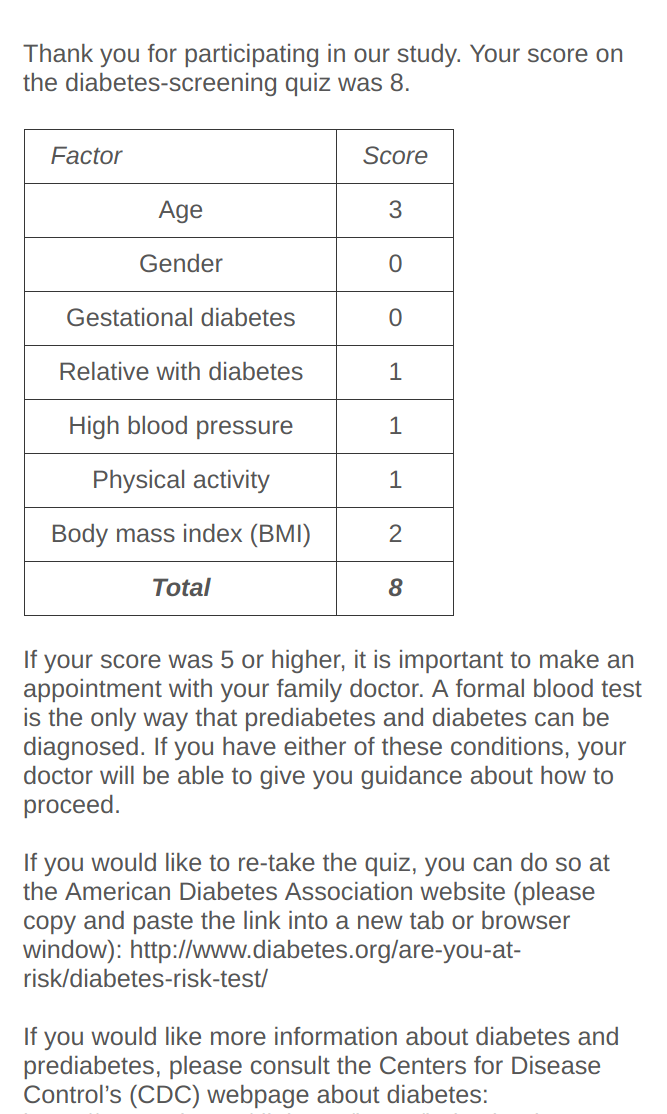 9
[Speaker Notes: 736 of 3612 respondents supplied a handle
604 were valid accounts
1.18 M tweets
20.3 M tokens]
Participant distribution
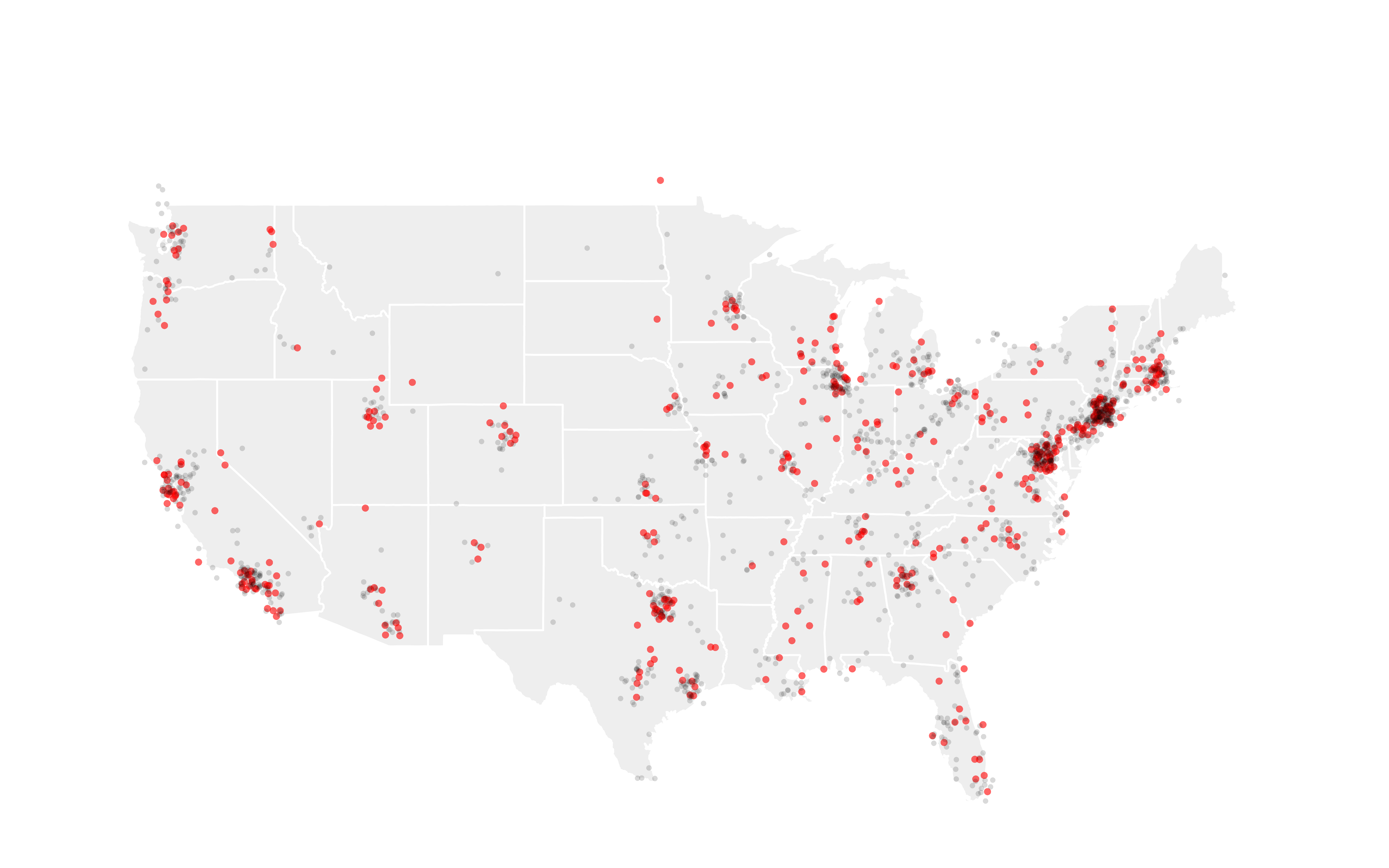 10
[Speaker Notes: 736 of 3612 respondents supplied a handle
604 were valid accounts
1.18 M tweets
20.3 M tokens]
Label distribution
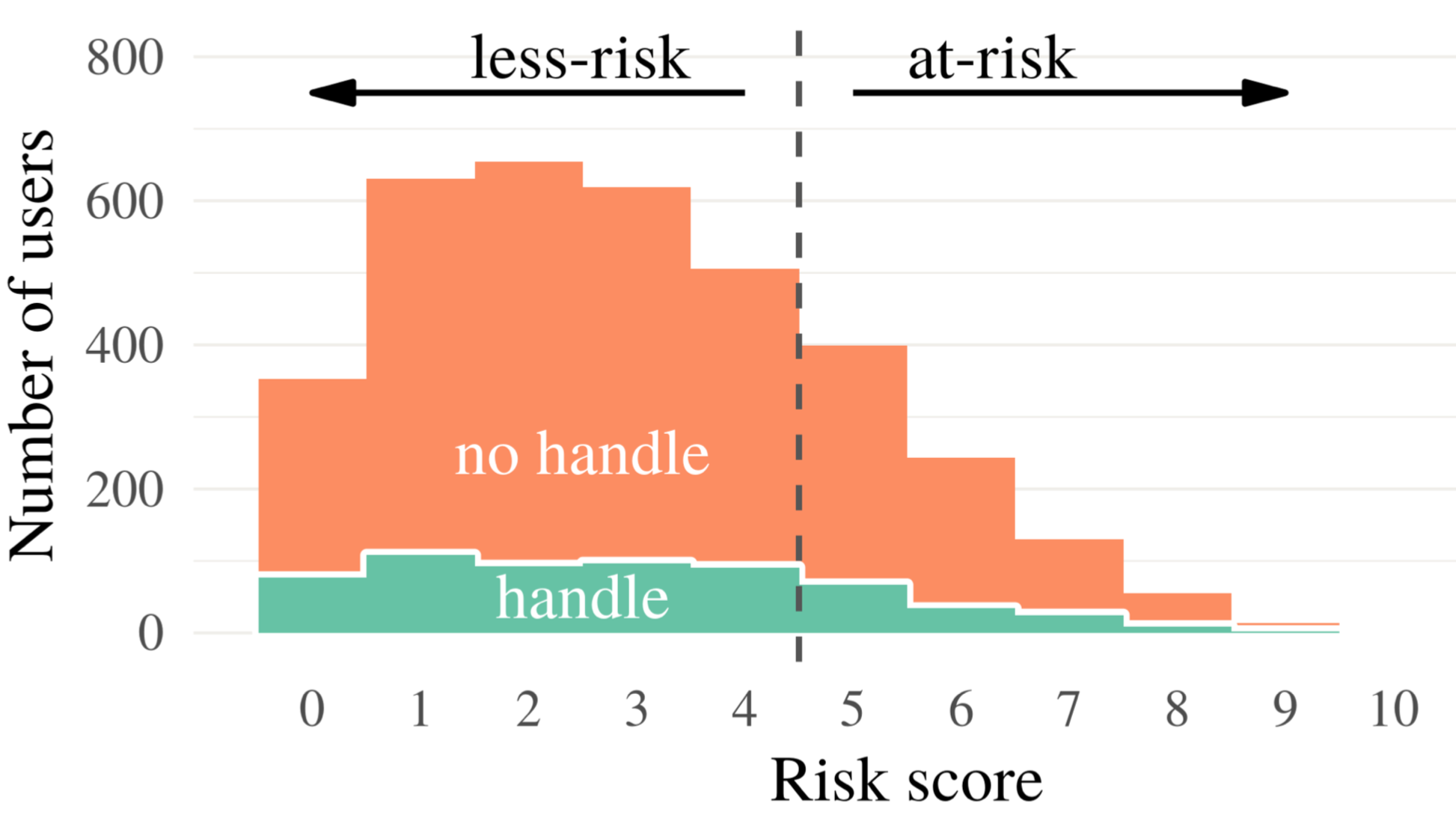 11
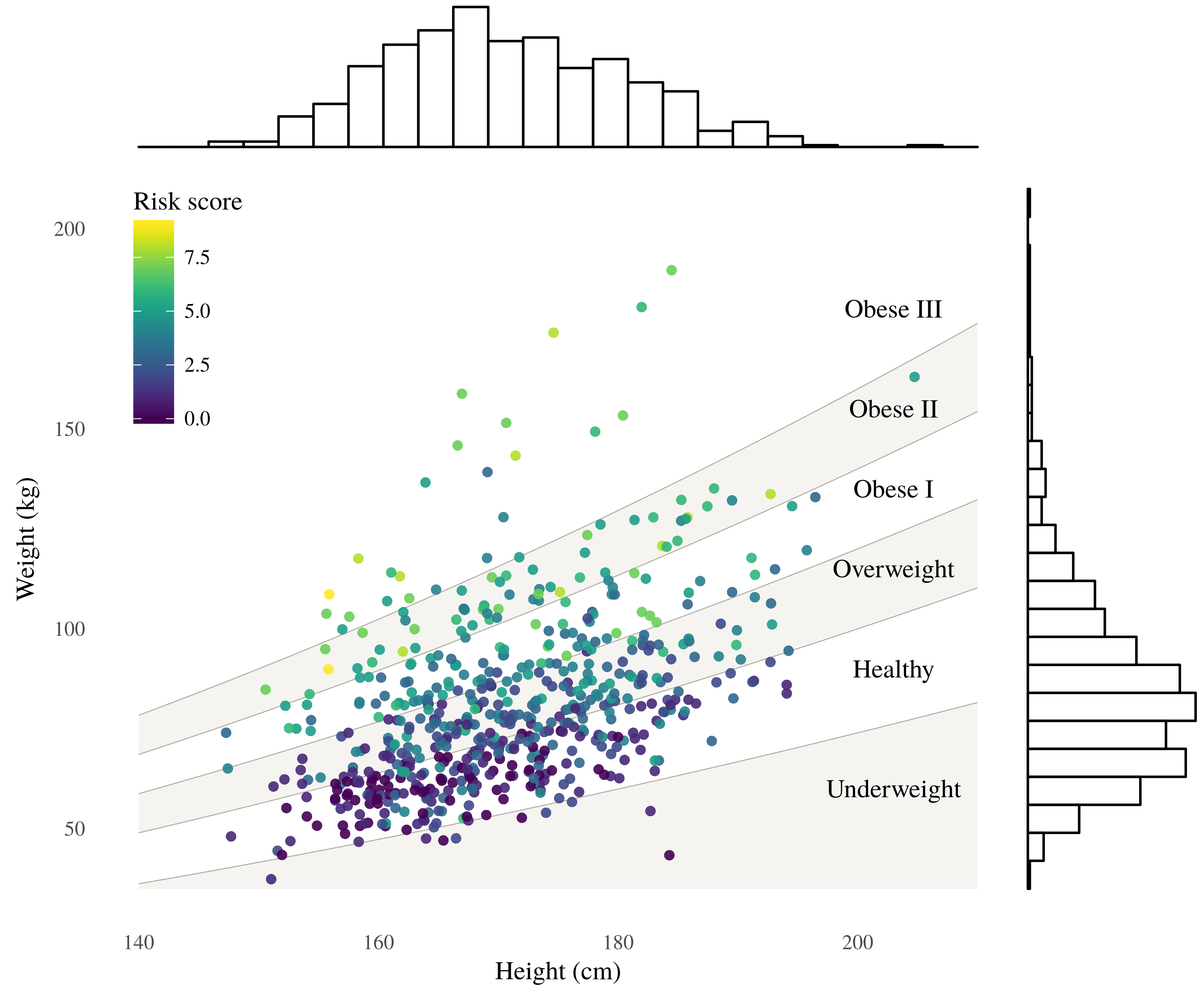 12
[Speaker Notes: An illustration of the relationship between height, weight, BMI, and risk score for respondents who pro- vided a valid Twitter handle. The BMI categories (underweight, healthy, overweight, etc.) are assigned according to boundaries set by the World Health Organization.]
Account sizes in number of tweets
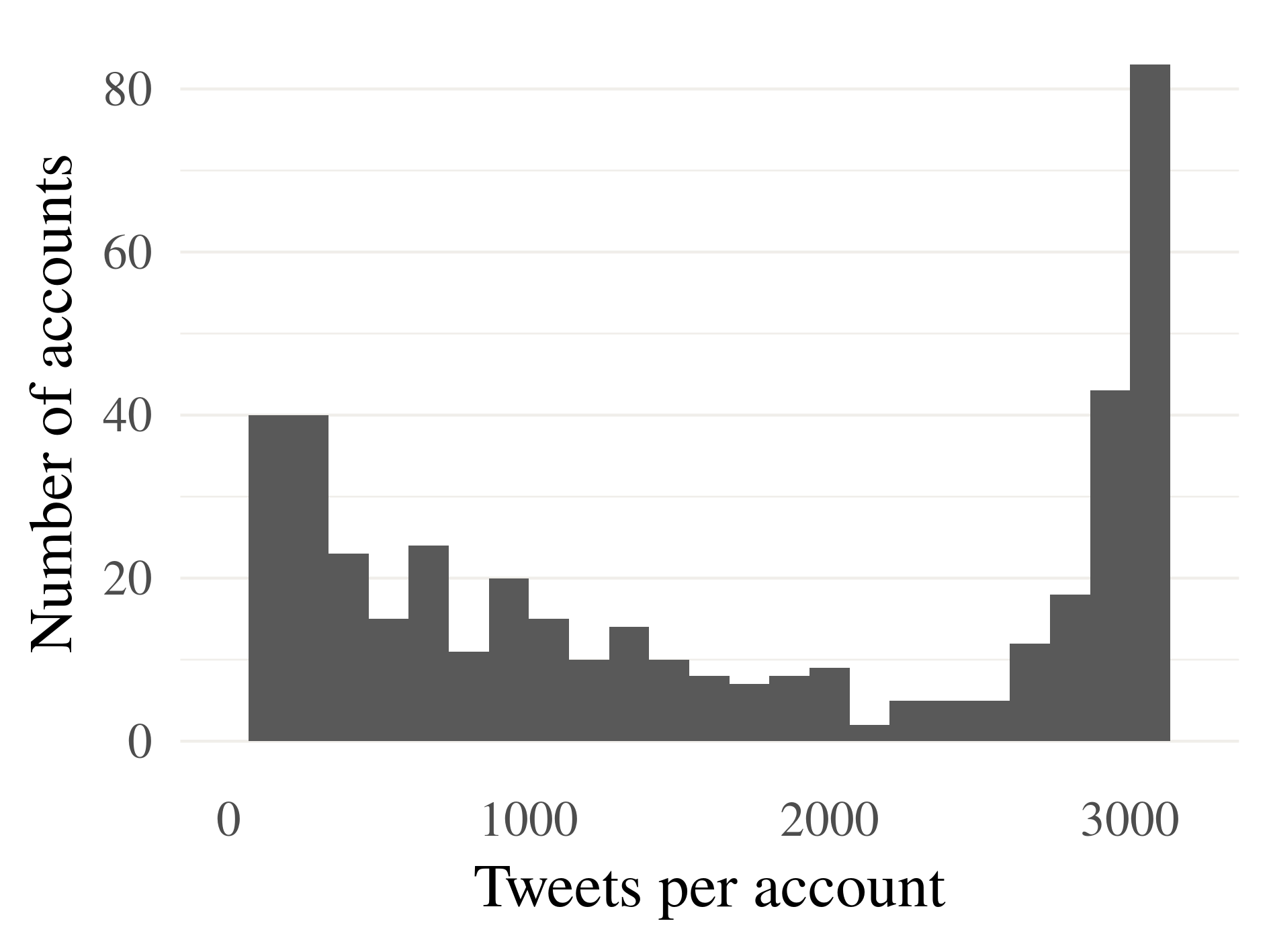 13
[Speaker Notes: 736 of 3612 respondents supplied a handle
604 were valid accounts
1.18 M tweets
20.3 M tokens]
Tweet sizes in number of tokens
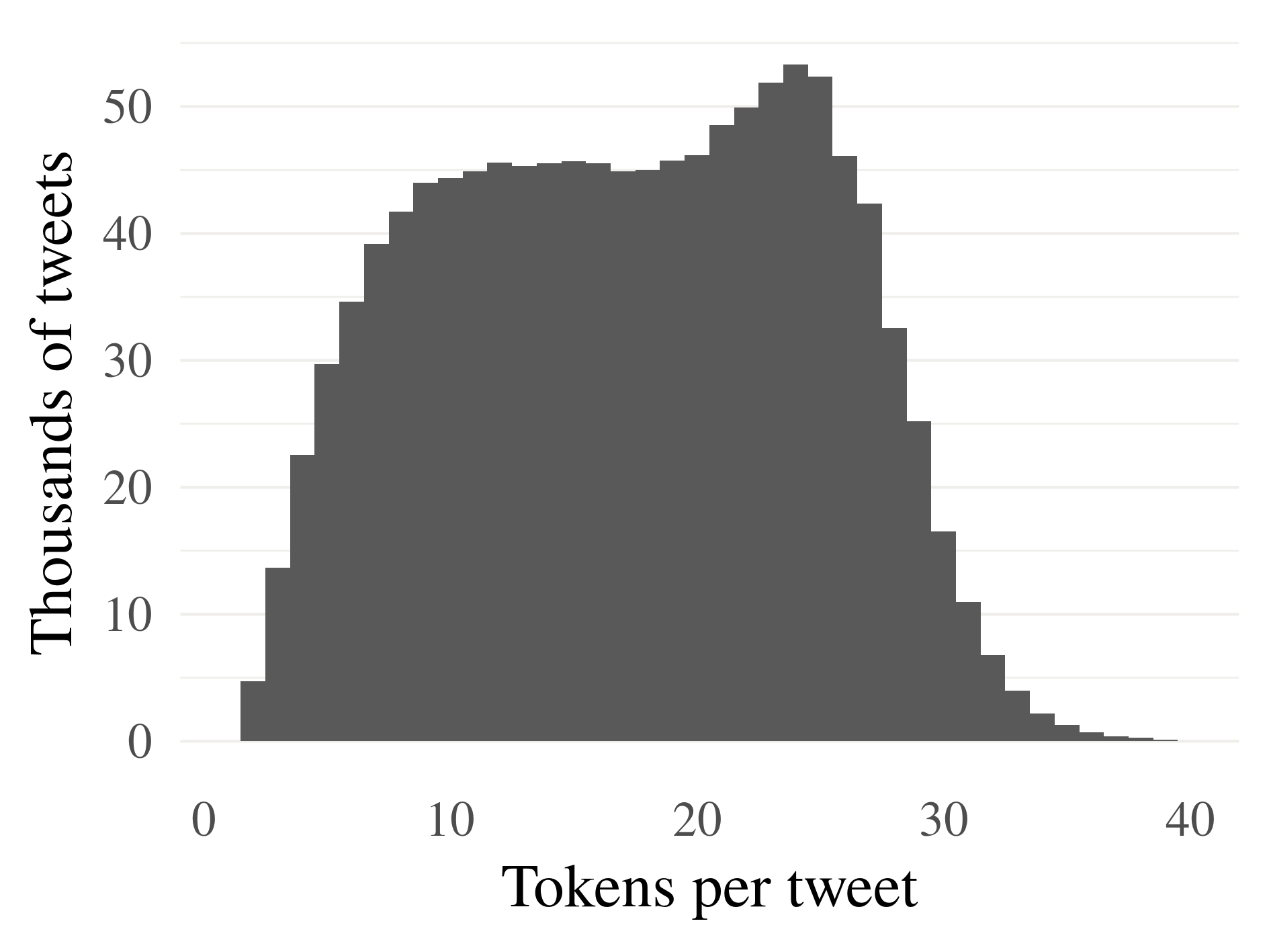 14
[Speaker Notes: 736 of 3612 respondents supplied a handle
604 were valid accounts
1.18 M tweets
20.3 M tokens]
Resources
Custom dictionaries of words and hashtags
Food, exercise, and restaurant names
Approximately 800

Automatically-expanded food dictionary
Trained word2vec over 12.3M food-related tweets
15
Chains
BMI
Activity words
#weightgain
#caloriecount
#overweight
#thick
#bellyfat
#curvy
#obese
#plussize
#fatguyproblems
#fatgirlproblems
...
#effyourbodystandards
#7eleven
#applebees
#arbys
#bajafresh
#baskinrobbins
#bigboy
#bobevans
#bojangles
#bonefishgrill
#bostonmarket
#buffalowildwings
…
zaxbys
10k
5k
abseil
abseiled
abseiling
abseils
aerobic
aerobics
aikido
airsoft
archer
…
#épée
16
Food words
New words
#breakfastburrito
#brunching
#chinesefood
#chirashi
#clamchowder
#coffeecake
#crockpot
#eatmorefish
#eggporn
#fishfriday
#kitchenista
…
wonton
acorn
alfalfa
almond
almonds
anchovy
anise
appetite
appetizer
apple
apricot
artichoke
…
zucchini
17
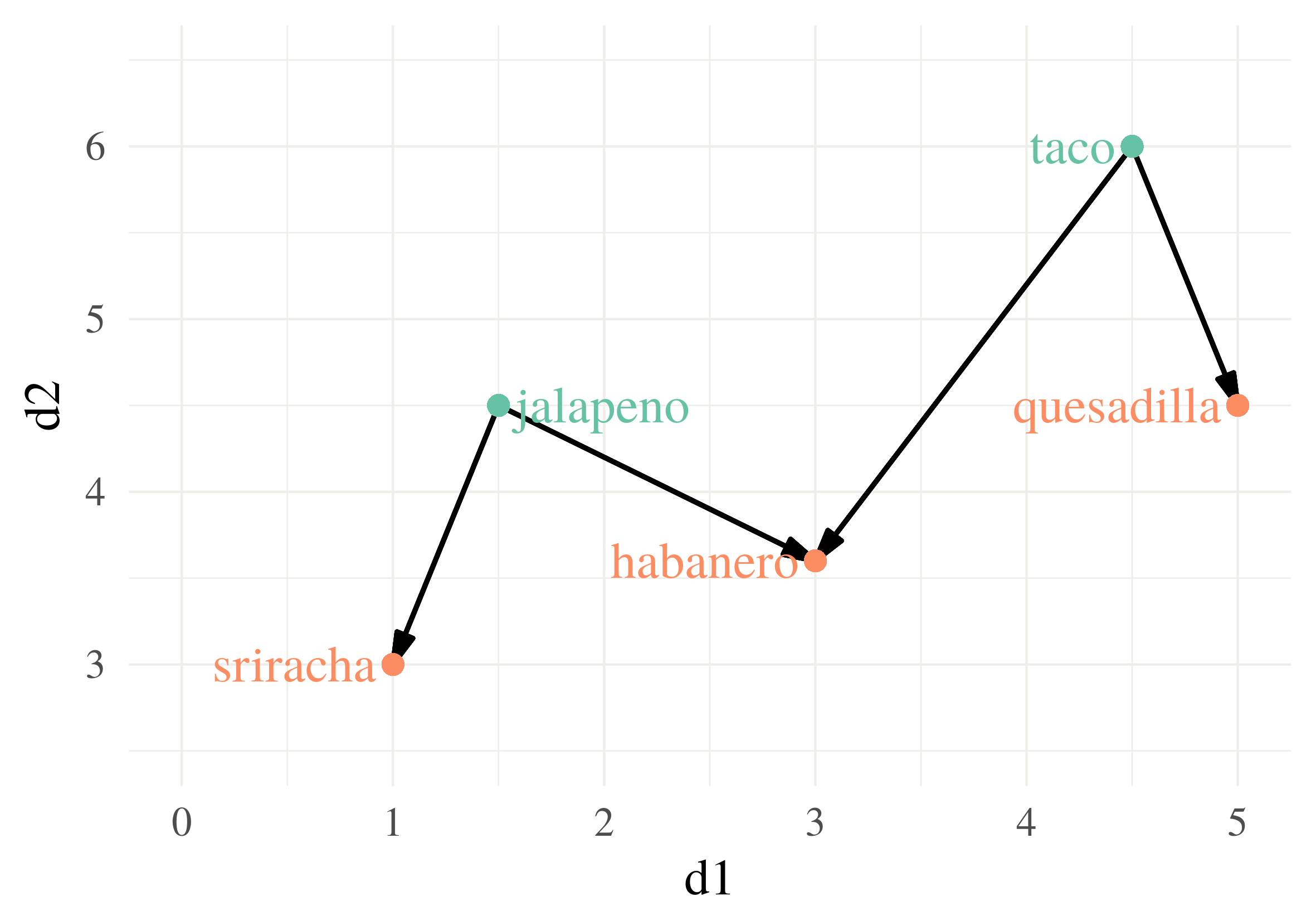 18
[Speaker Notes: We searched for the nearest neighbors of existing food words.
Candidates close to multiple food words got a bonus]
Expanded dictionaries
2.8K words and hashtags
These dictionaries were used to filter the words in the tweets!
19
Resources: gender identification
Gender classifier
SVM classifier trained on 1,000 Twitter accounts hand-annotated with gender information (man or woman only)
75.79 F1 score on the T2DM dataset
Human annotators averaged 71% accuracy on an equivalent task (Nguyen et al., 2014)
20
W
M
21
NN architecture
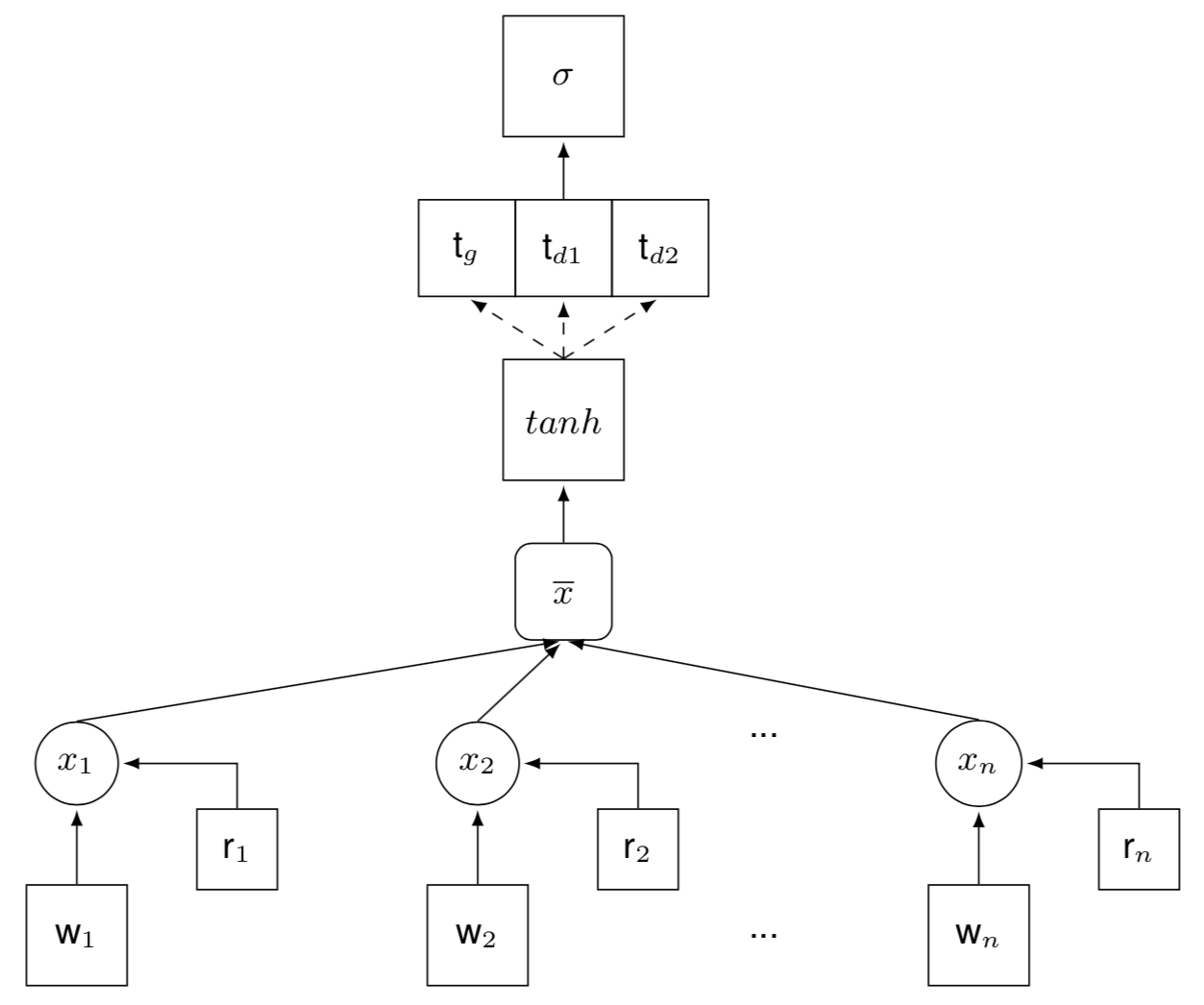 22
NN architecture
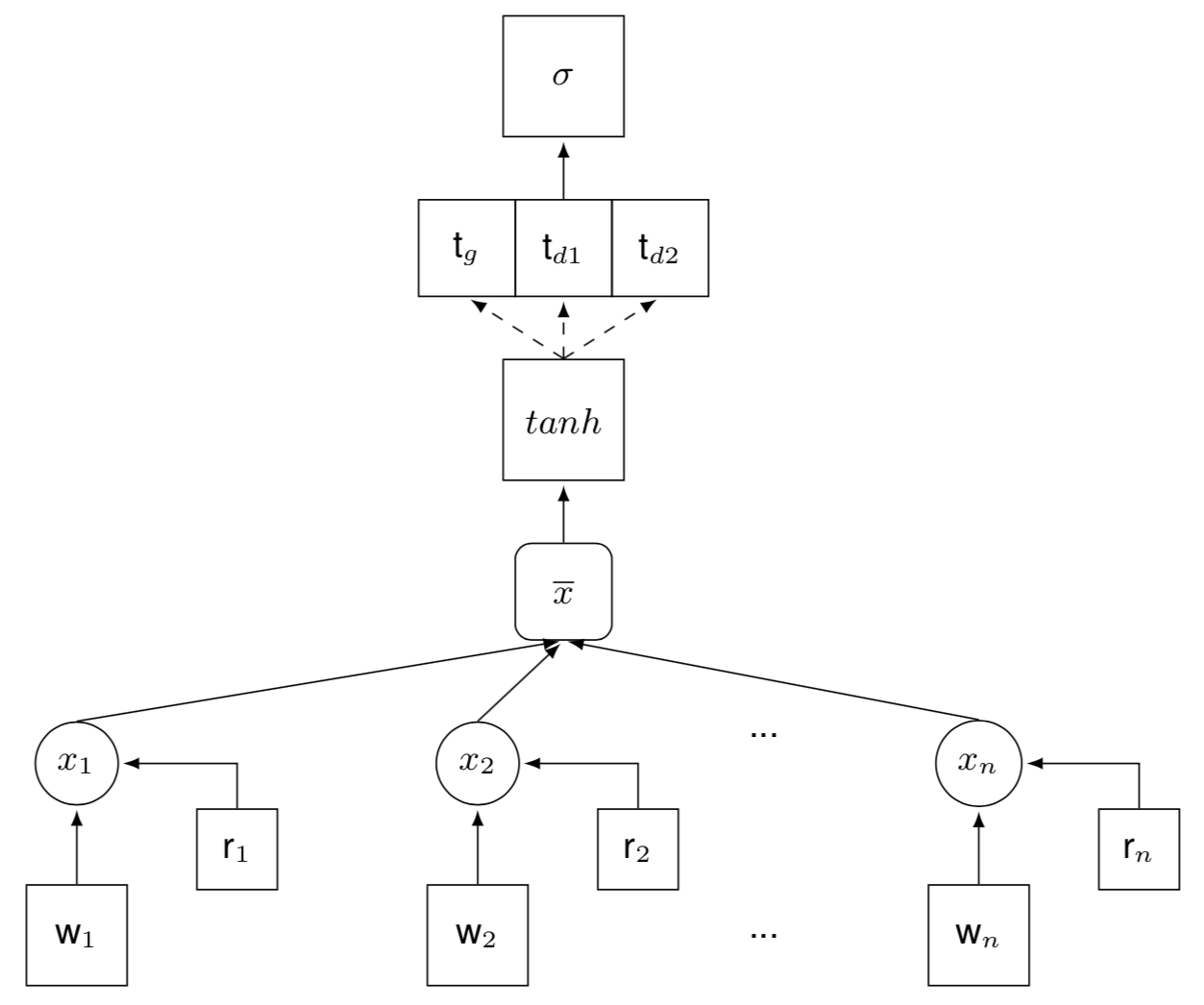 More recent words receive a higher weight:
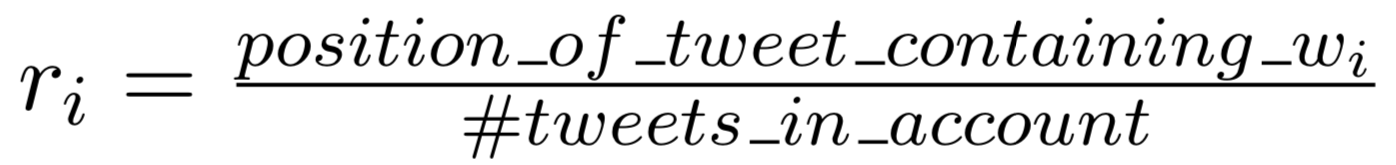 xi = wi ri
23
NN architecture
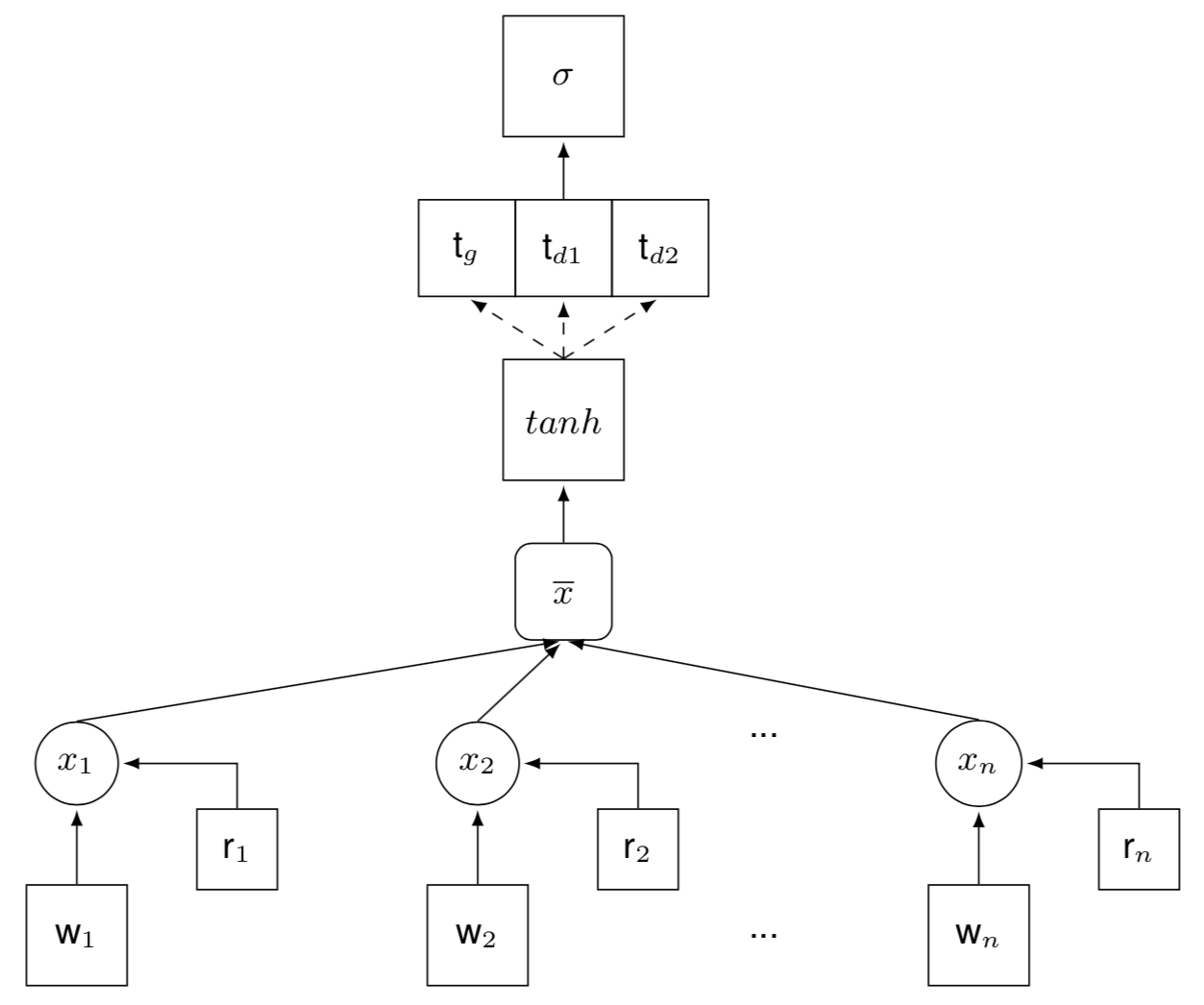 Bag-of-words approach:
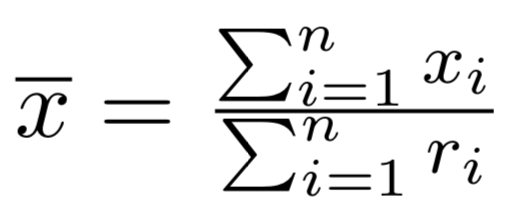 24
NN architecture
Neural domain adaptation!
Each domain i, initializes tg and tdi and sets the other domain’s vector to 0
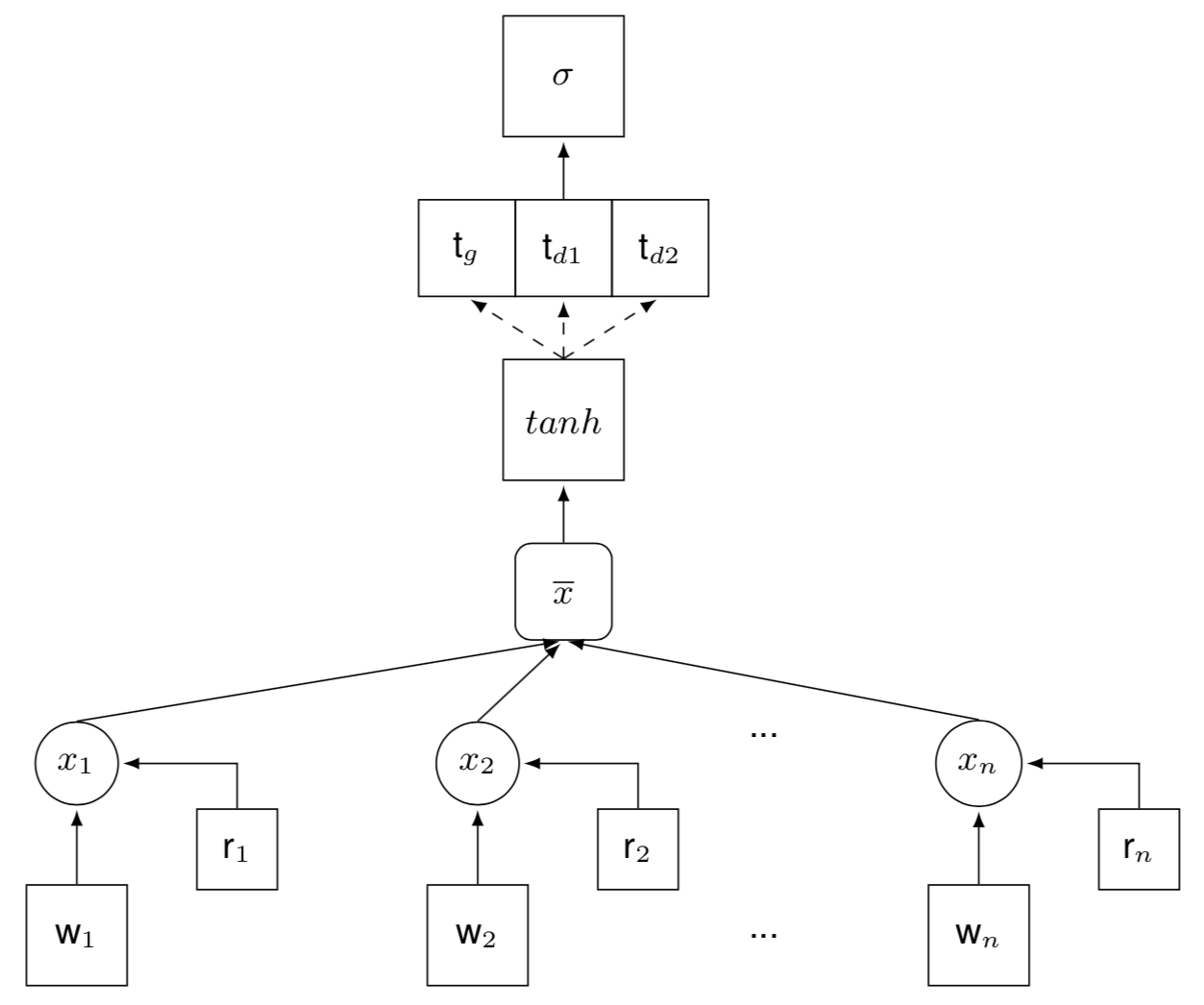 Generic, cross-domain vector
Domain-specific vectors: 
d1 = female, d2 = male
25
Baselines
All at risk
SVM
Features from the same filtered words provided to the NN
Gender adaptation using the approach of Daume III (2007)
Convolutional neural network (CNN)
Use a CNN instead of the BOW average in the proposed approach
26
Ceiling models
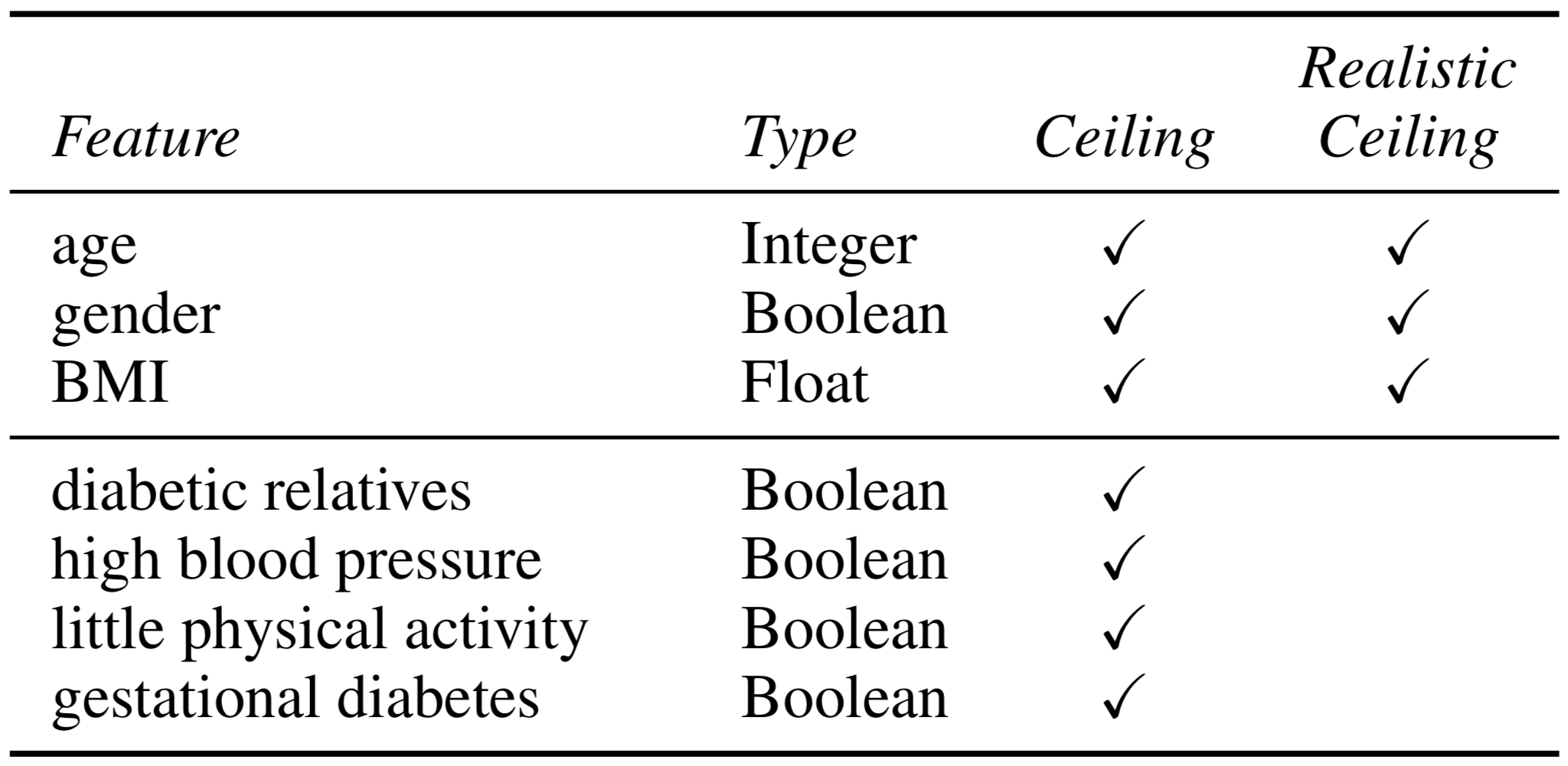 27
Results
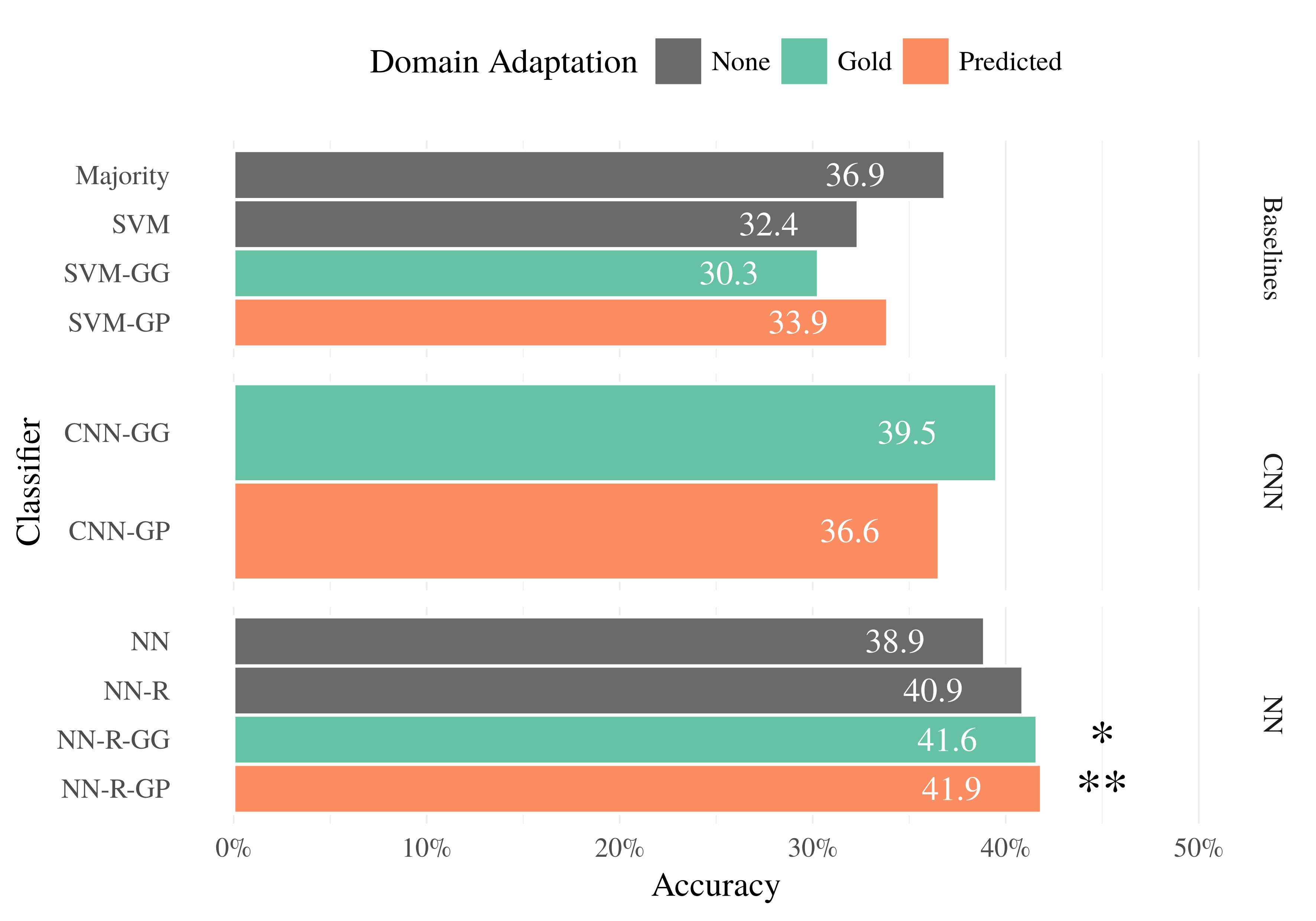 F1 score
28
Results
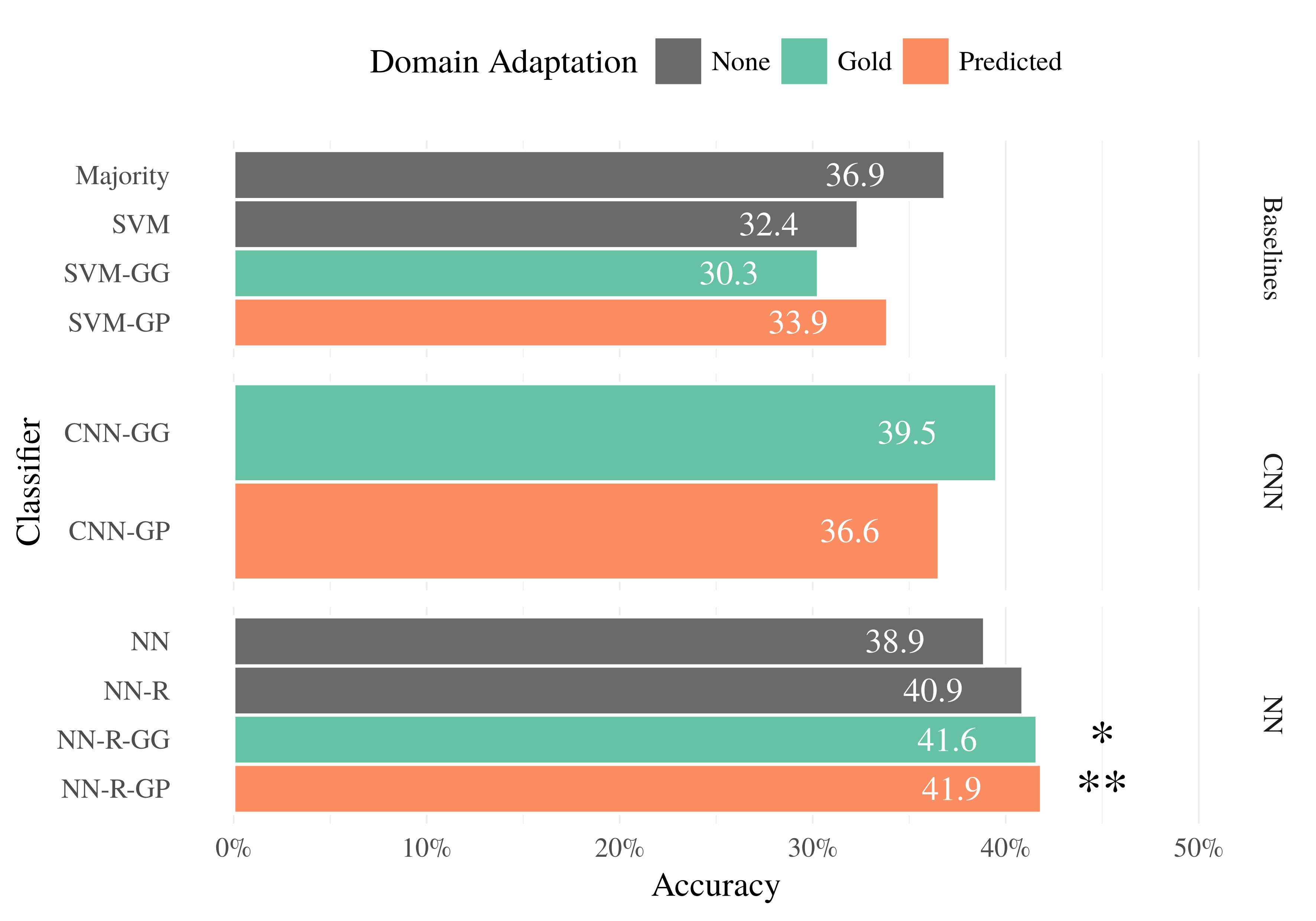 Hard task: only CNN with gold gender  outperforms the all-at-risk baseline!
F1 score
29
[Speaker Notes: Hard task: only CNN with GG outperforms all-at-risk!]
Results
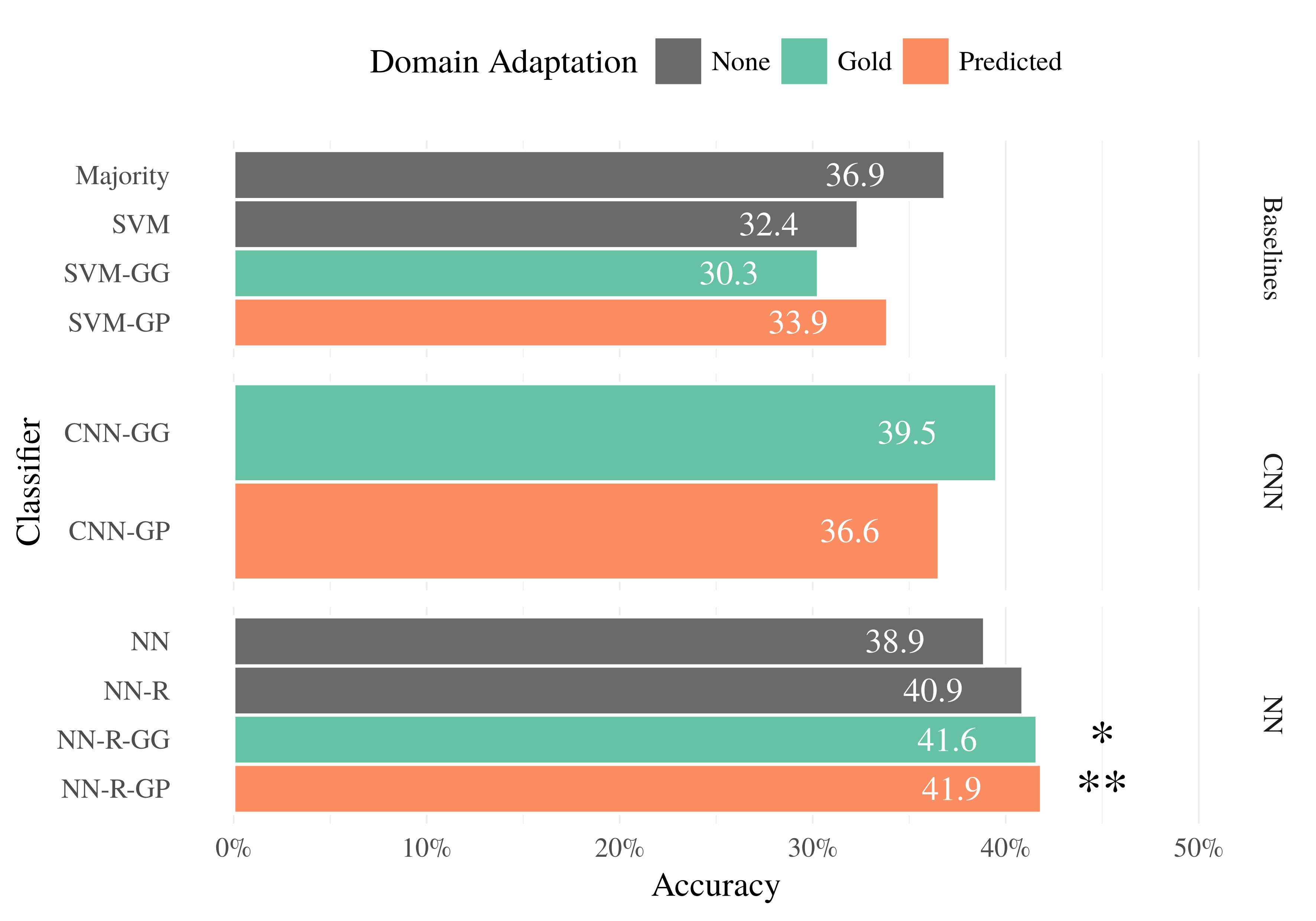 Bag-of-words better than CNN…
F1 score
30
Results
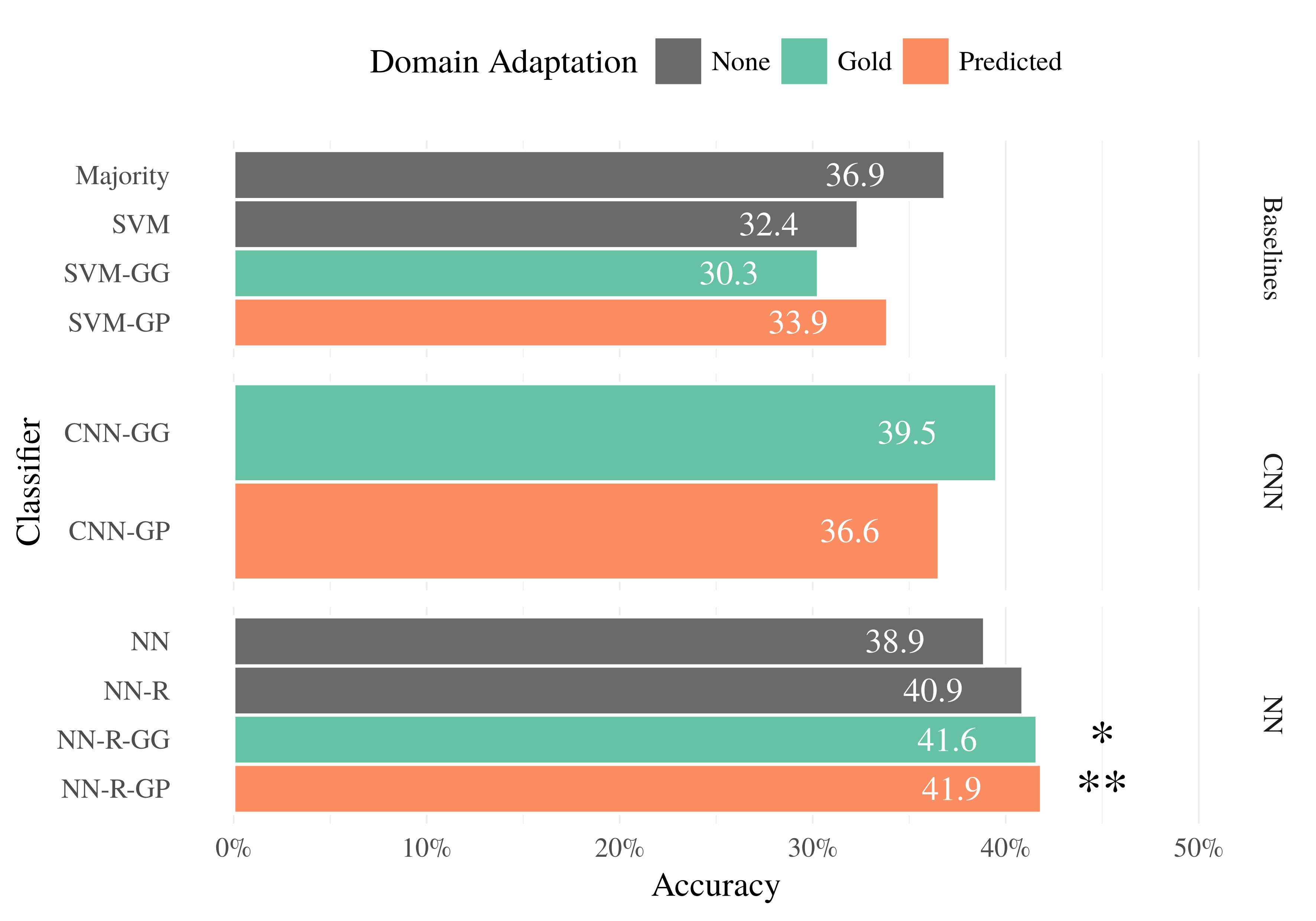 Recency matters
F1 score
31
Results
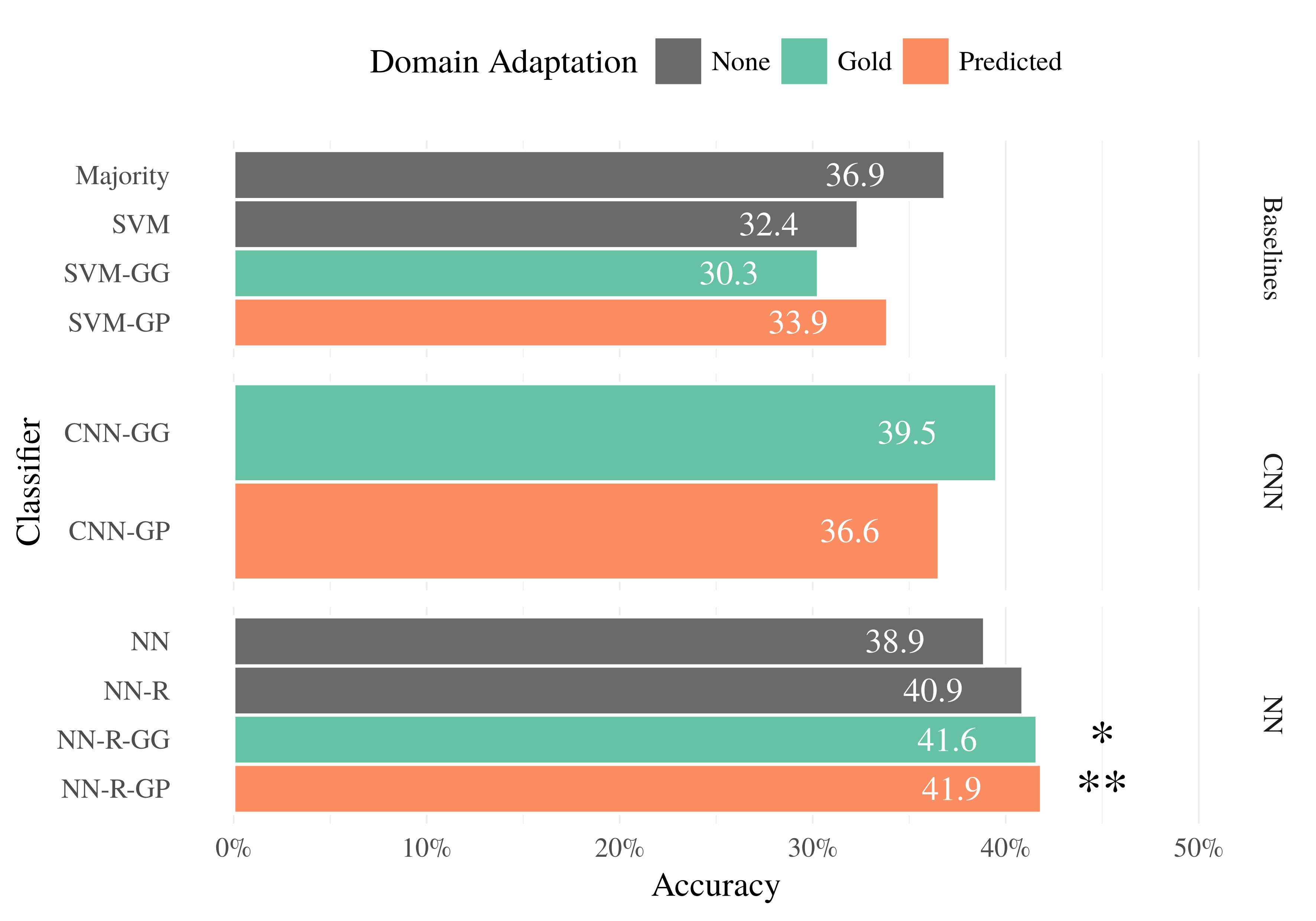 Gender matters
F1 score
32
Results
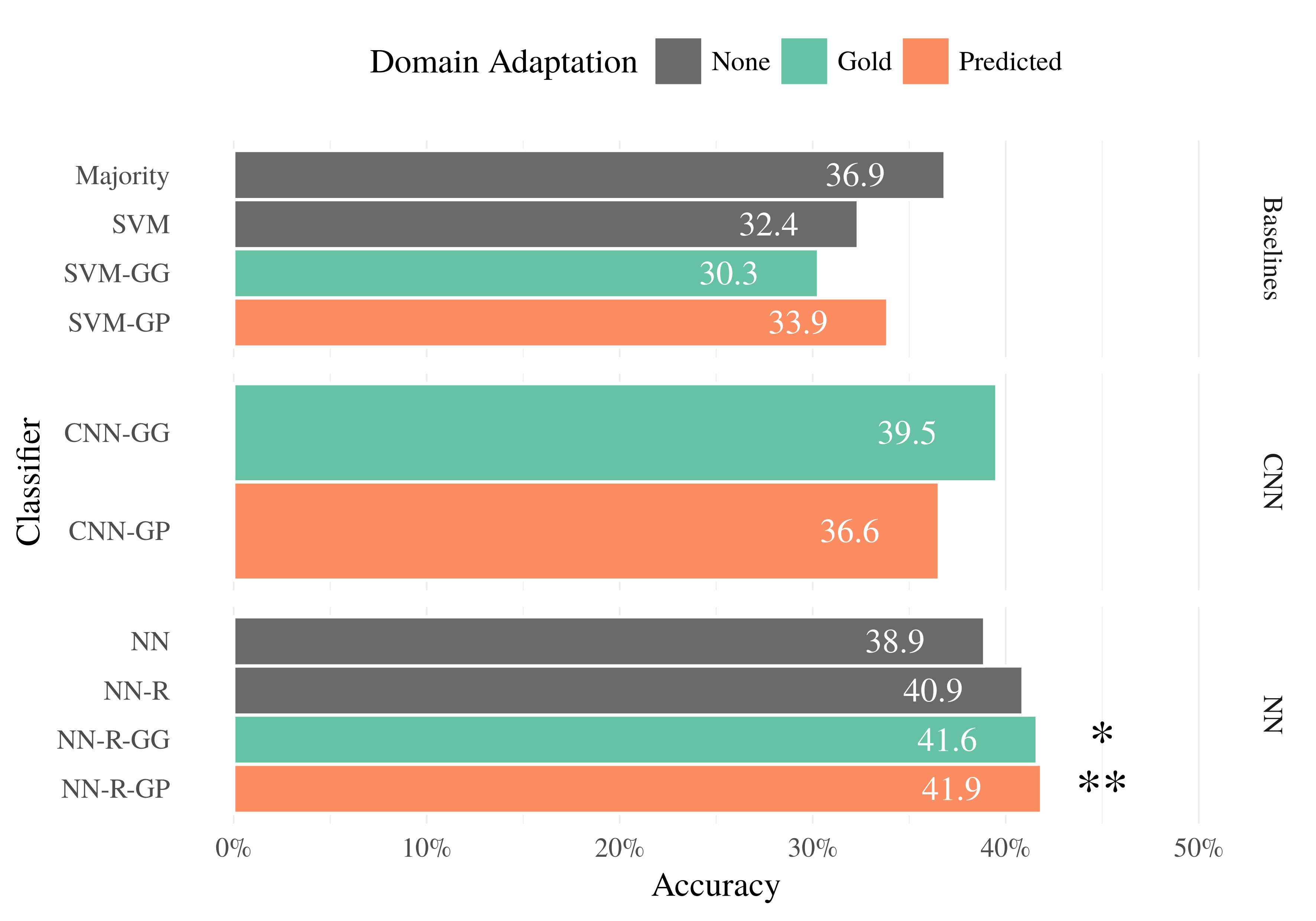 Hard task!
Realistic ceiling: 62.7 F1
F1 score
33
Model introspection
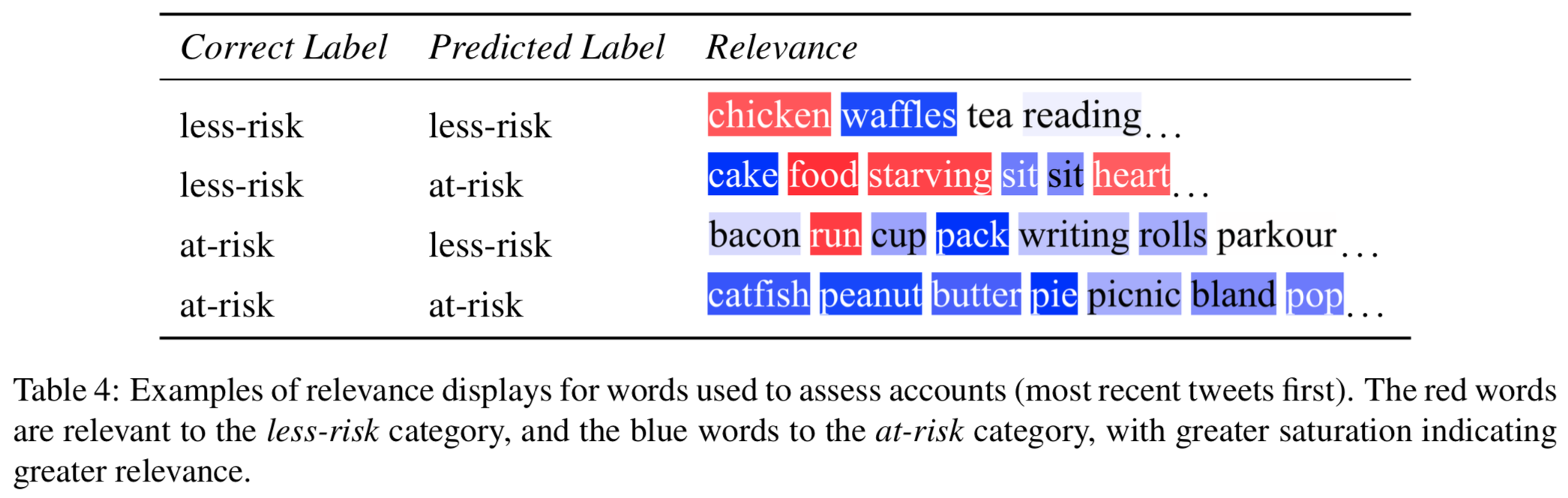 Word weights computed using 
Layerwise Relevance Propagation
34
Real-world deployment using a high-precision model
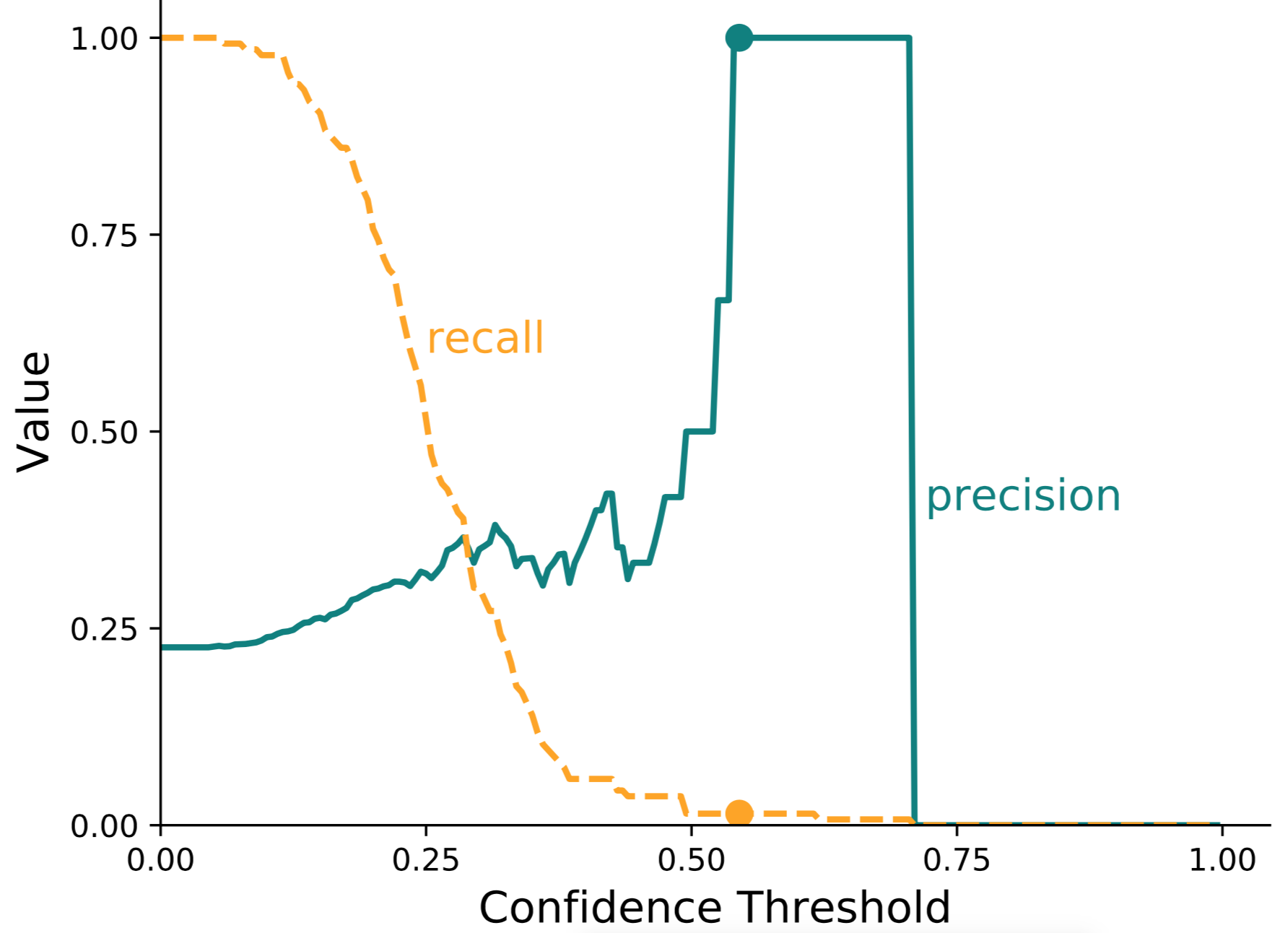 Precision = 100%
Recall = 1.47%
35
Real-world deployment using a high-precision model
62M undiagnosed prediabetic individuals in the US
Let’s assume 15% Twitter adoption rate
Lower than the average 25%
Thus, there are 9.2M undiagnosed prediabetics who use Twitter
The 1.47% recall indicates that our approach would find ~140,000 of these prediabetics!
36
Contributions of this work
New dataset: social media (tweets) + T2DM risk value on individuals
Novel deep learning approach to model risk
Captures recency of posts
Models gender information with domain adaptation
Shows that bag-of-words approaches better than RNNs
NLP for good!
37
Thank you!
Mihai: msurdeanu@email.arizona.edu
Dane: dane.bell@gmail.com
38
appendix
39
Data
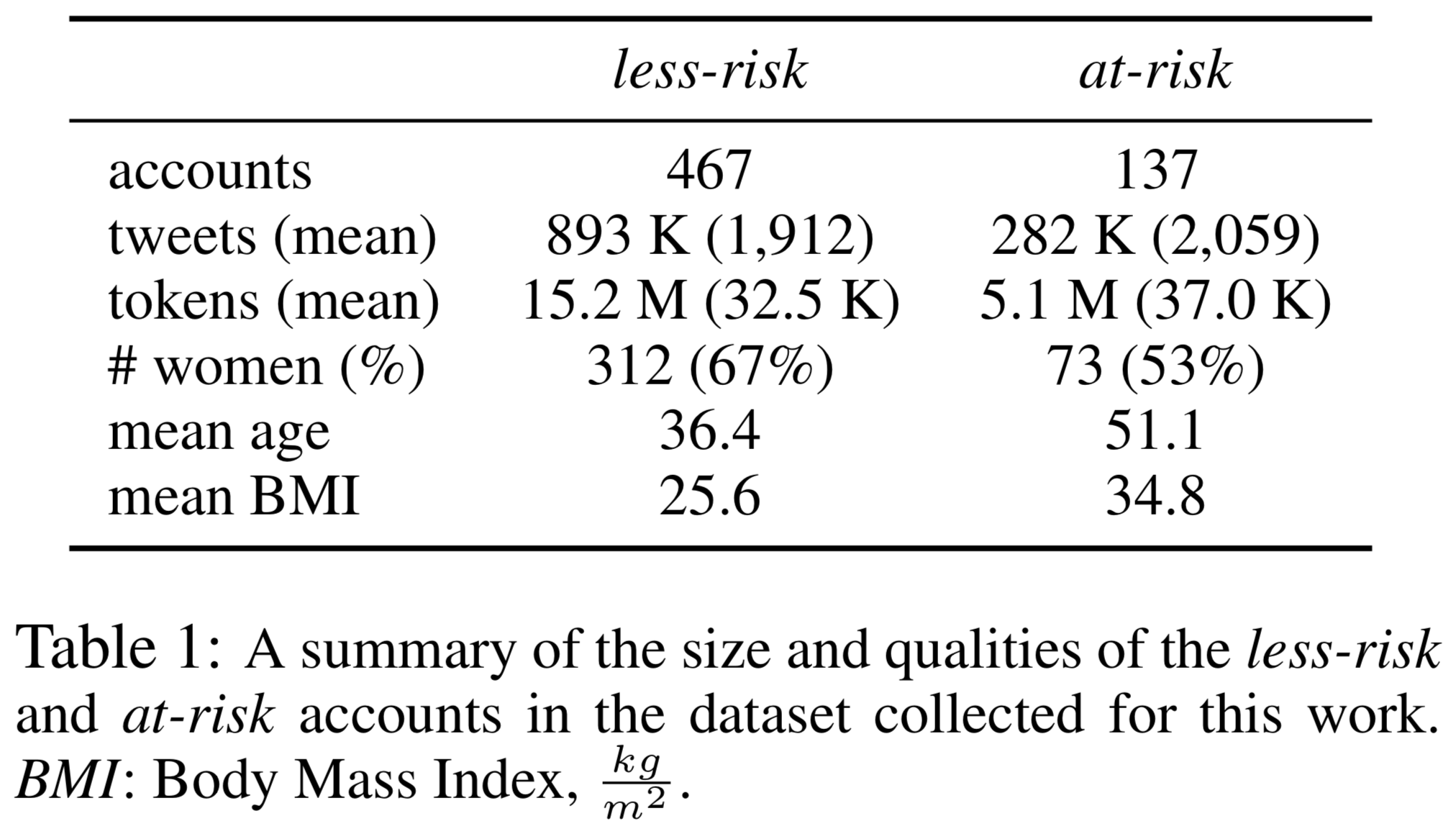 40
Results
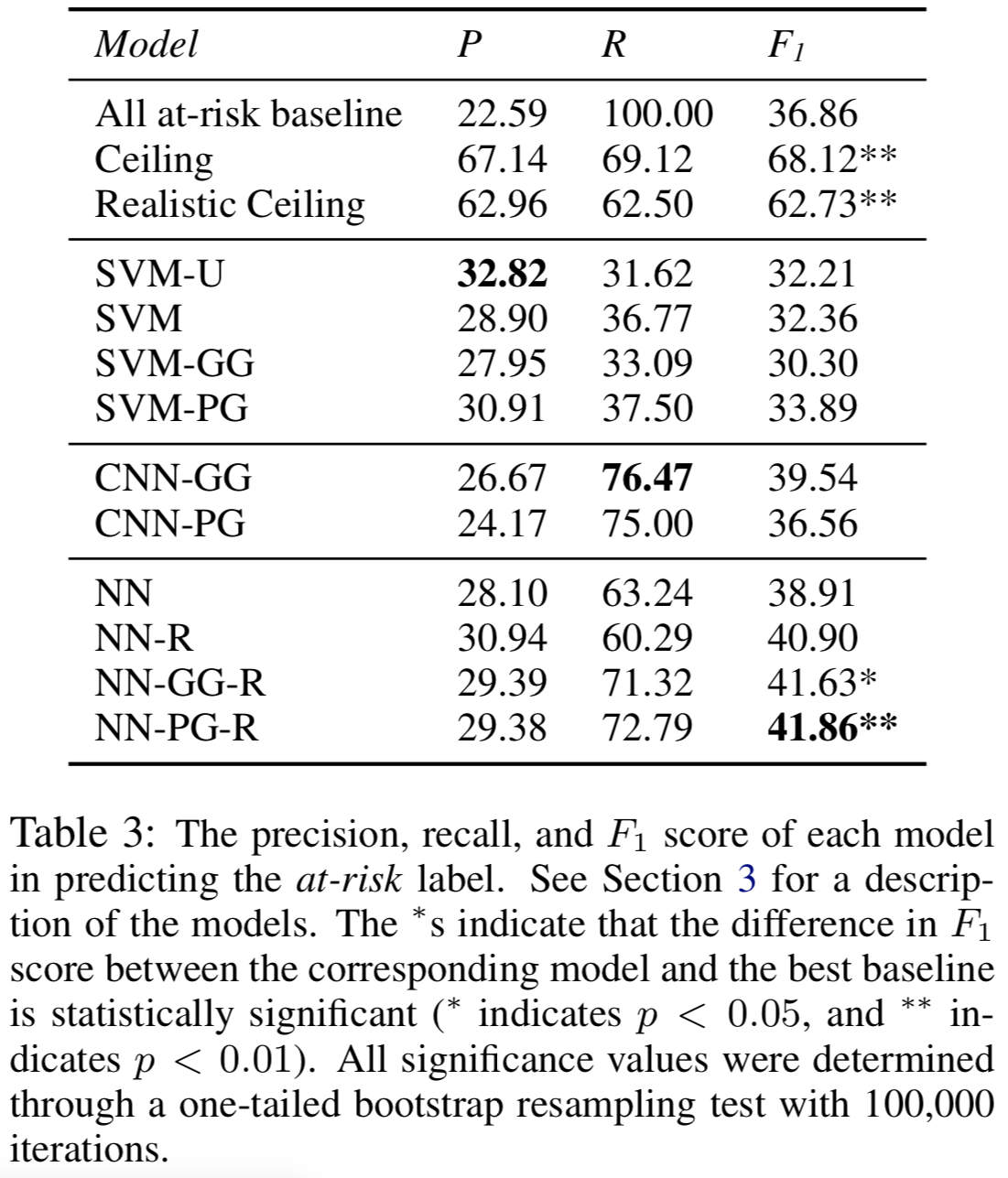 41
Results
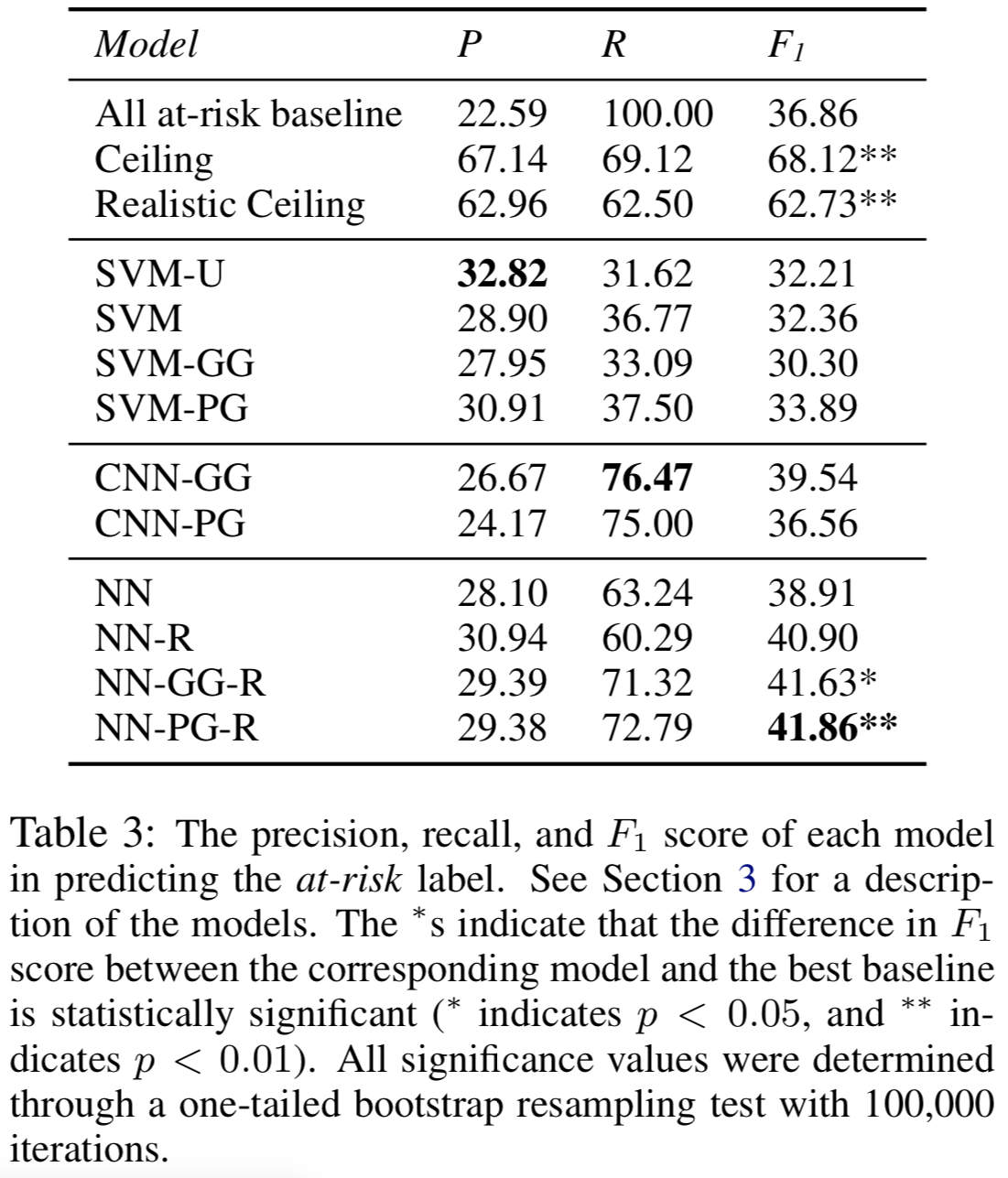 Baselines do not outperform All at-risk
42
Results
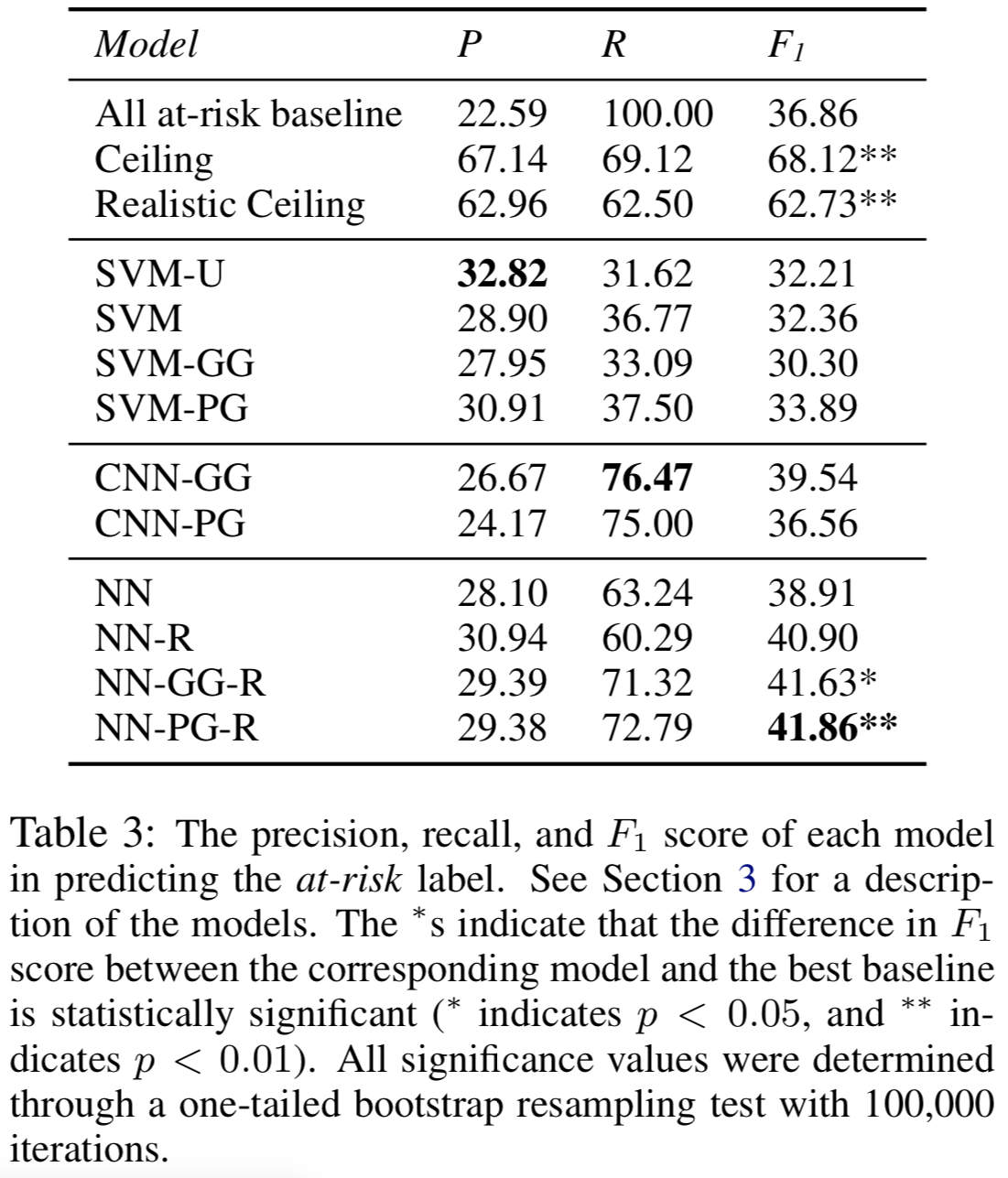 “The unreasonable effectiveness of bag-of-words approaches”
43
Results
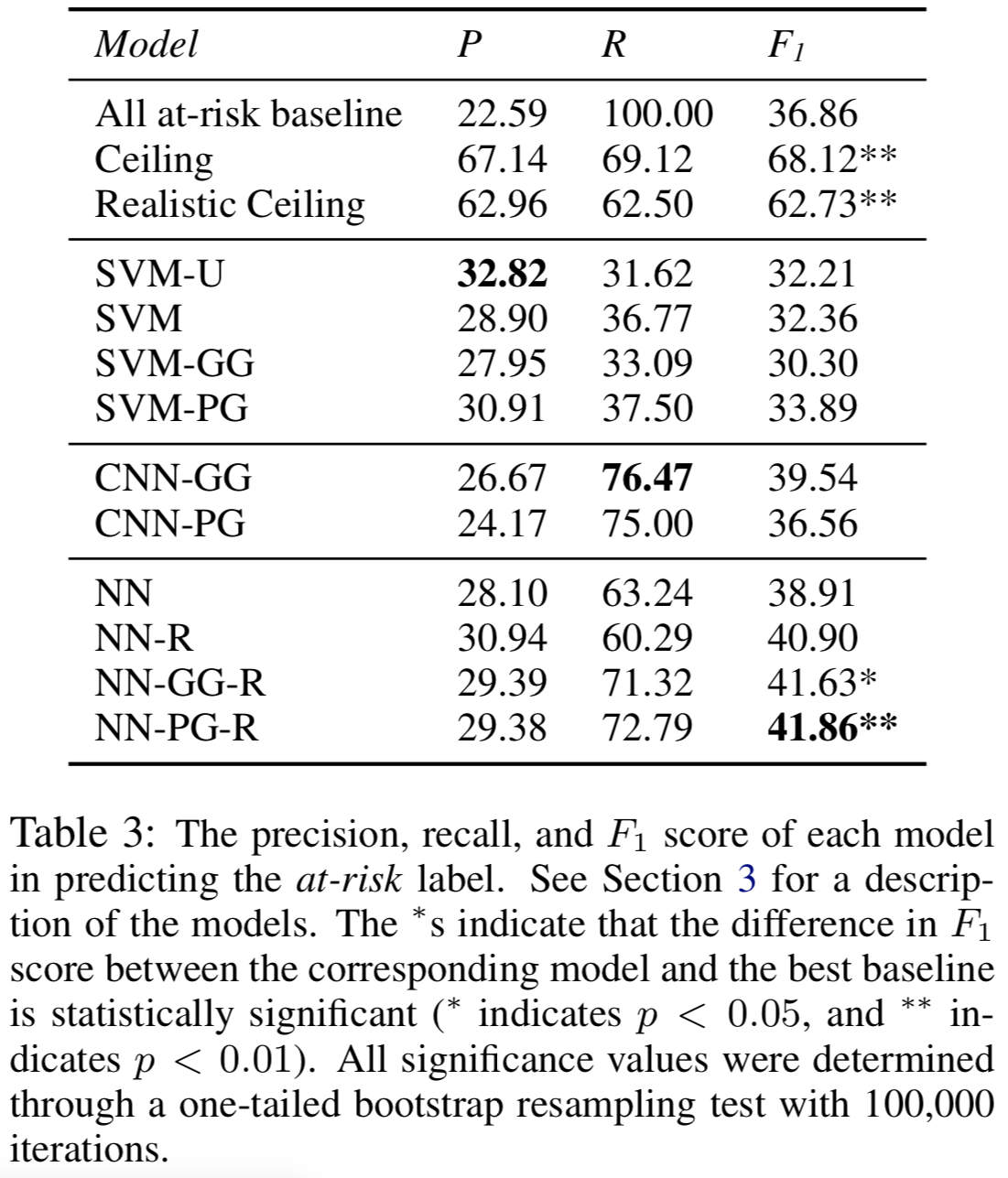 Gender and recency information help!
44
Results
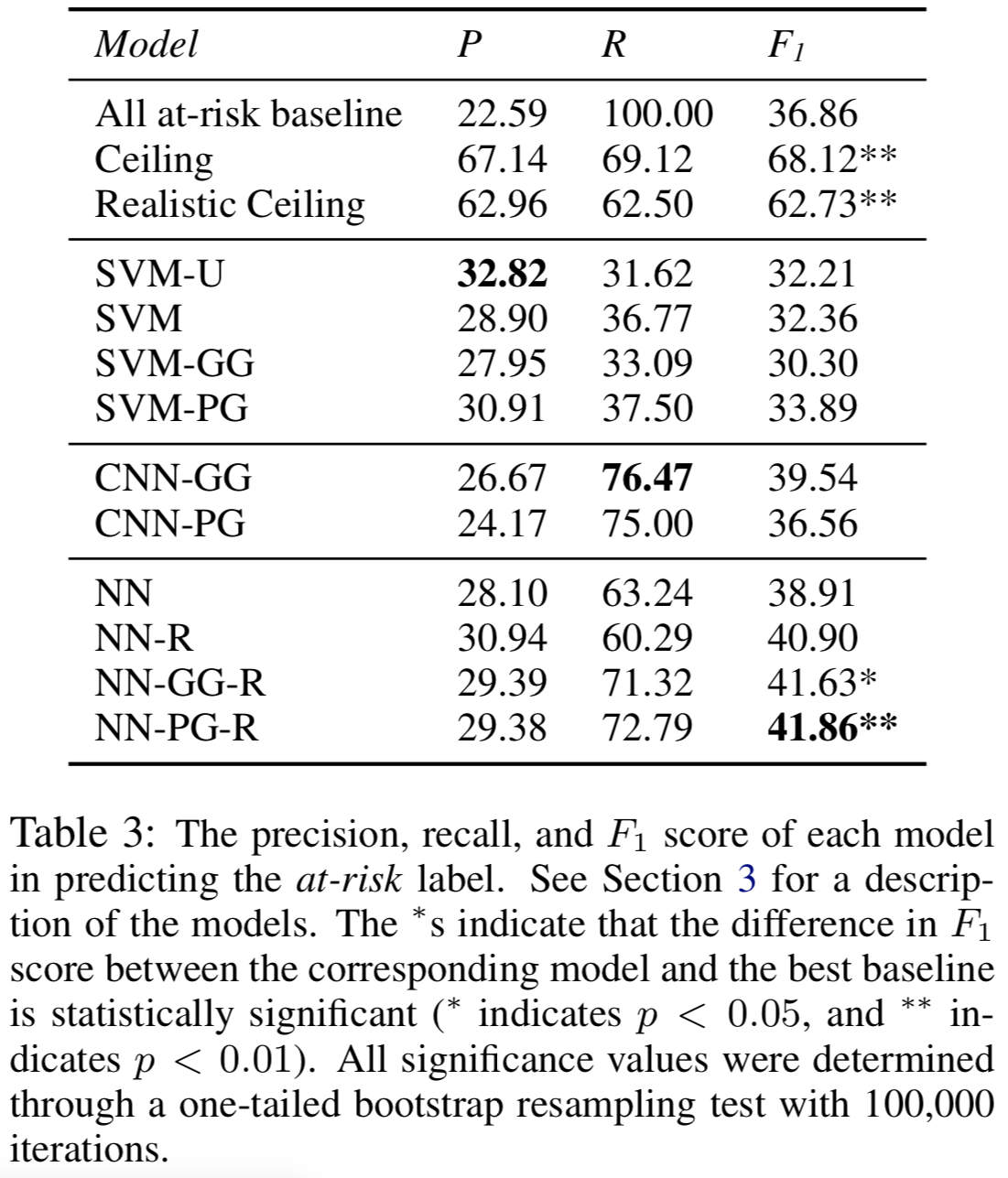 Very hard task!
45